ORIGIN OF LIFE
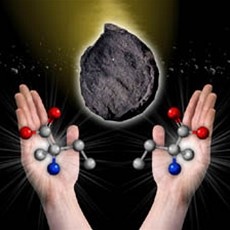 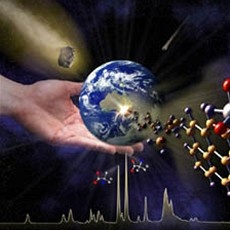 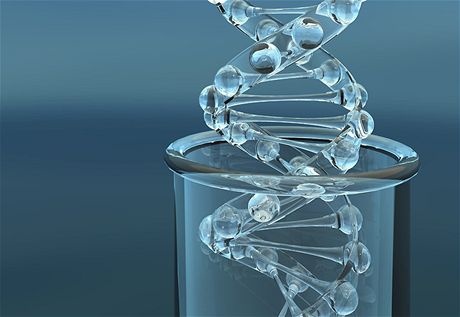 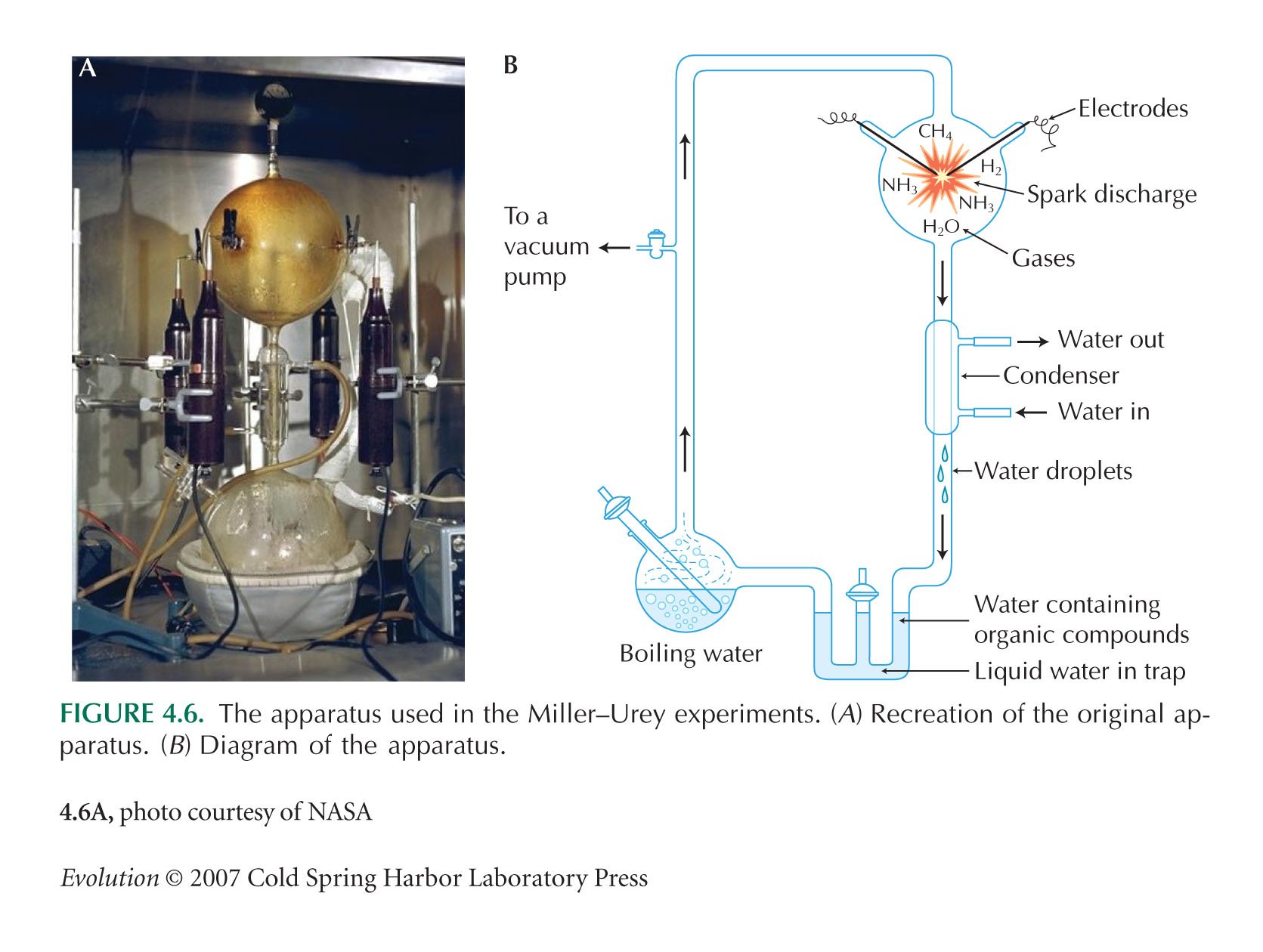 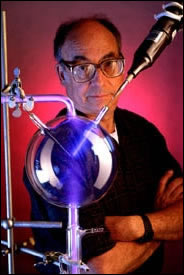 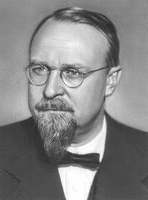 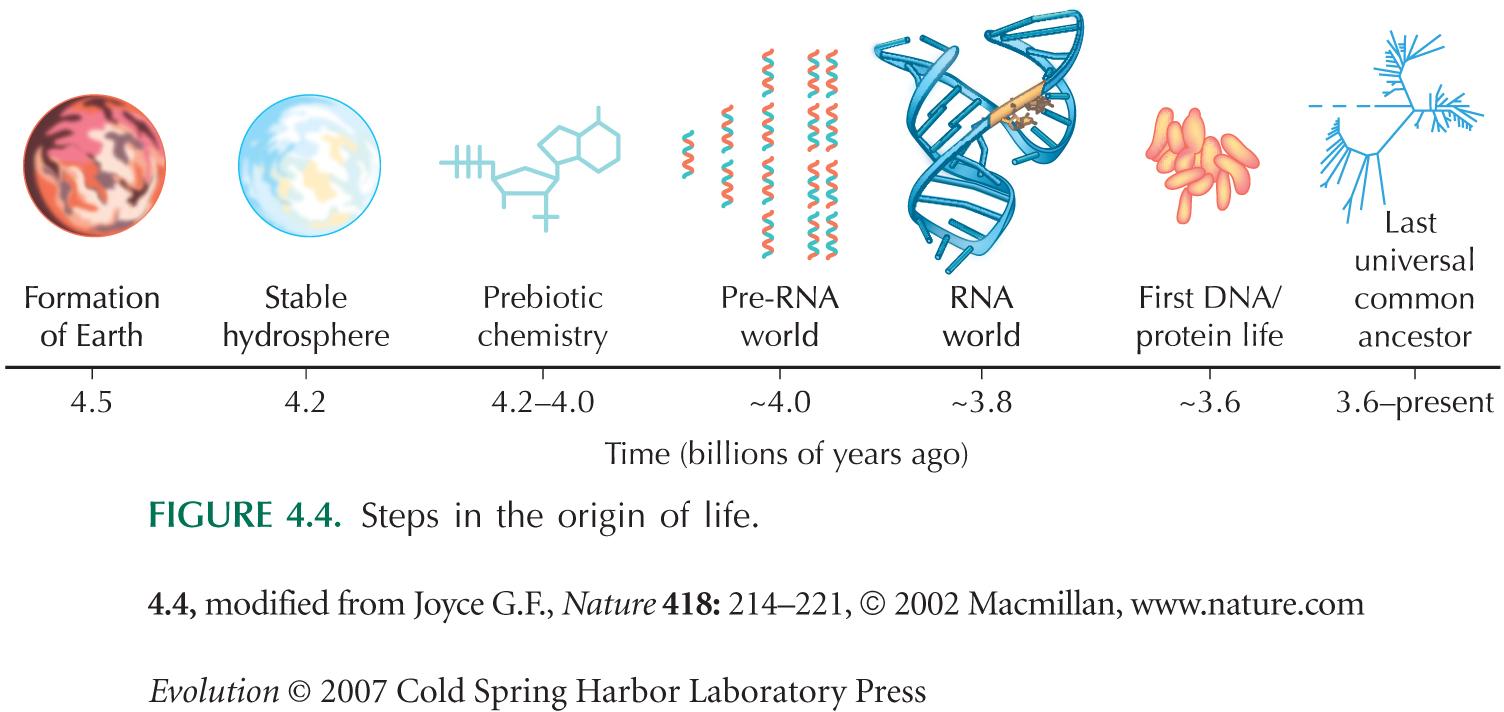 Origin of life is to large extent outside evolutionary biology
 in essence, it is interdisciplinary study: chemistry (nature of	substances composing organisms), geology, study of atmosphere	(nature of environment in which life has emerged) etc.
Actually, what is life?
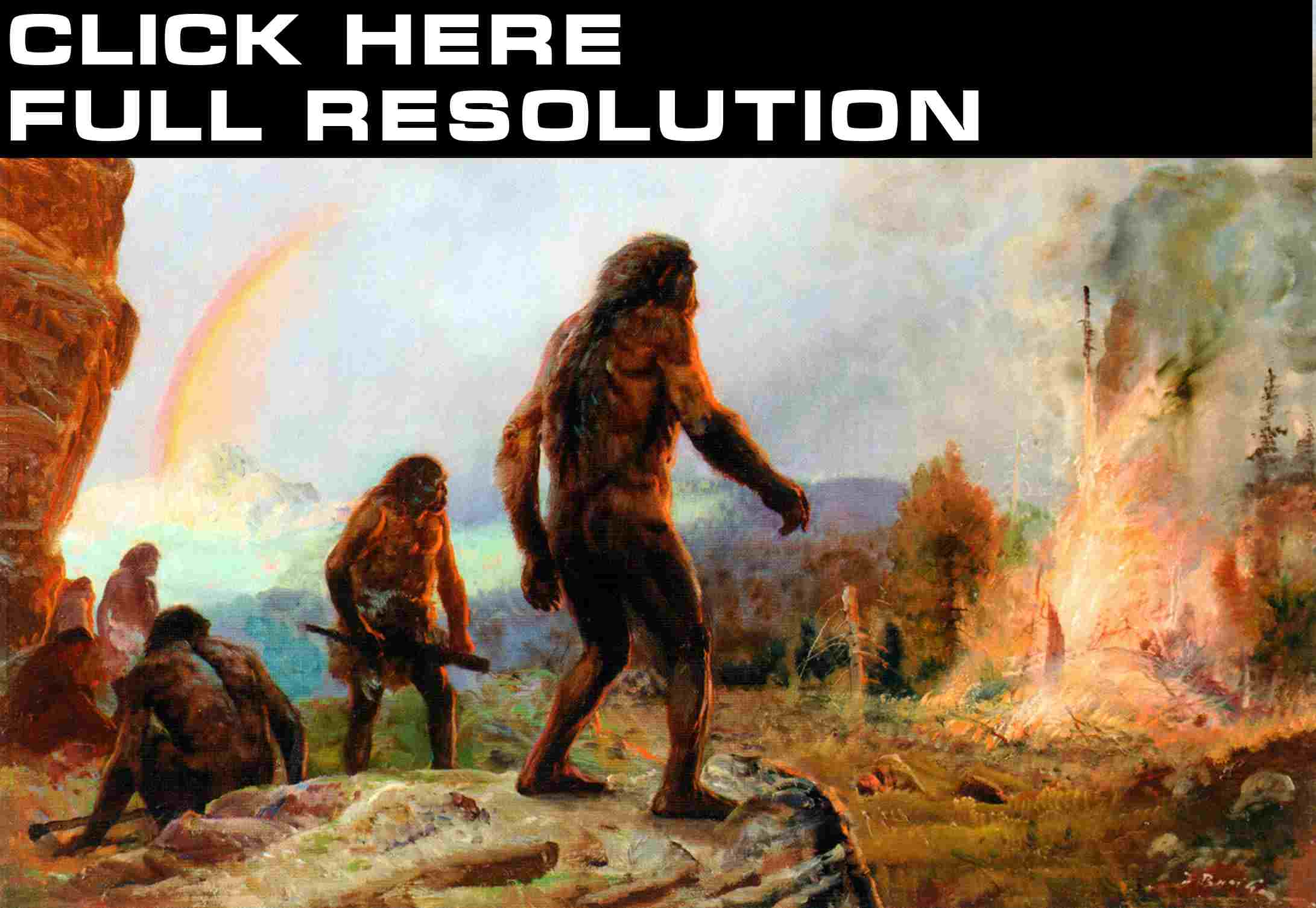 What is life?
prerequisite: ability to accumulate substances and their organization in more complex structures
definitions:	phenotypic		evolutionary
Muller (1966):	autoreproduction		variability		inheritance
Barton et al. (2007): autoreproduction and natural selection
prerequisite:  metabolism
prerequisite: memory of the system
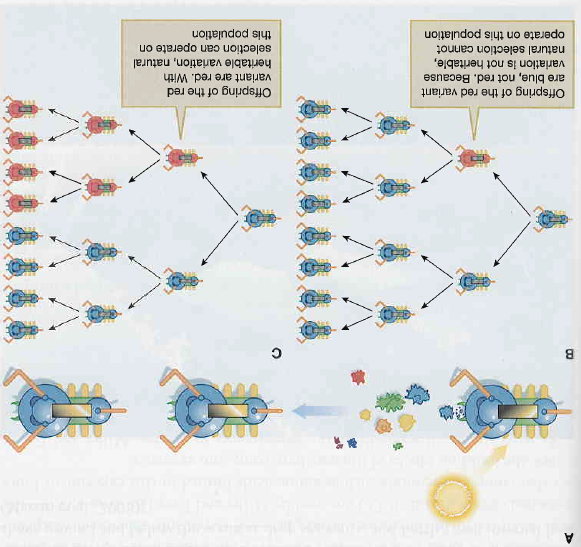 J. Maynard Smith & Eörs Szathmáry(1999):
prerequisite: heritable variation
Problem of study of the origin of life: 
J. Monod: evolutionary tinkering, always short-term advantage or 	coincidence, never long-term perspective  assessment of evolution	from backward view, with respect to long-term consequences 
 present-day life cannot help with solving
criticisms from creationists: nobody has succeeded to create life in the tube
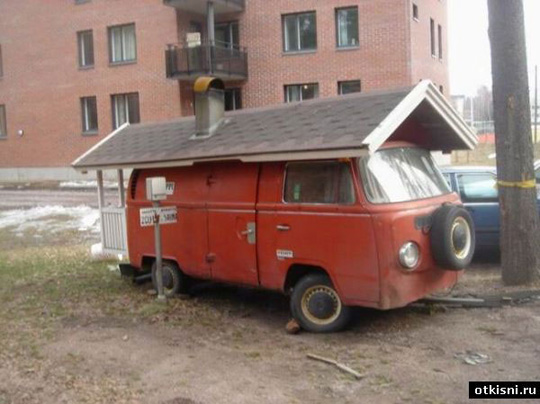 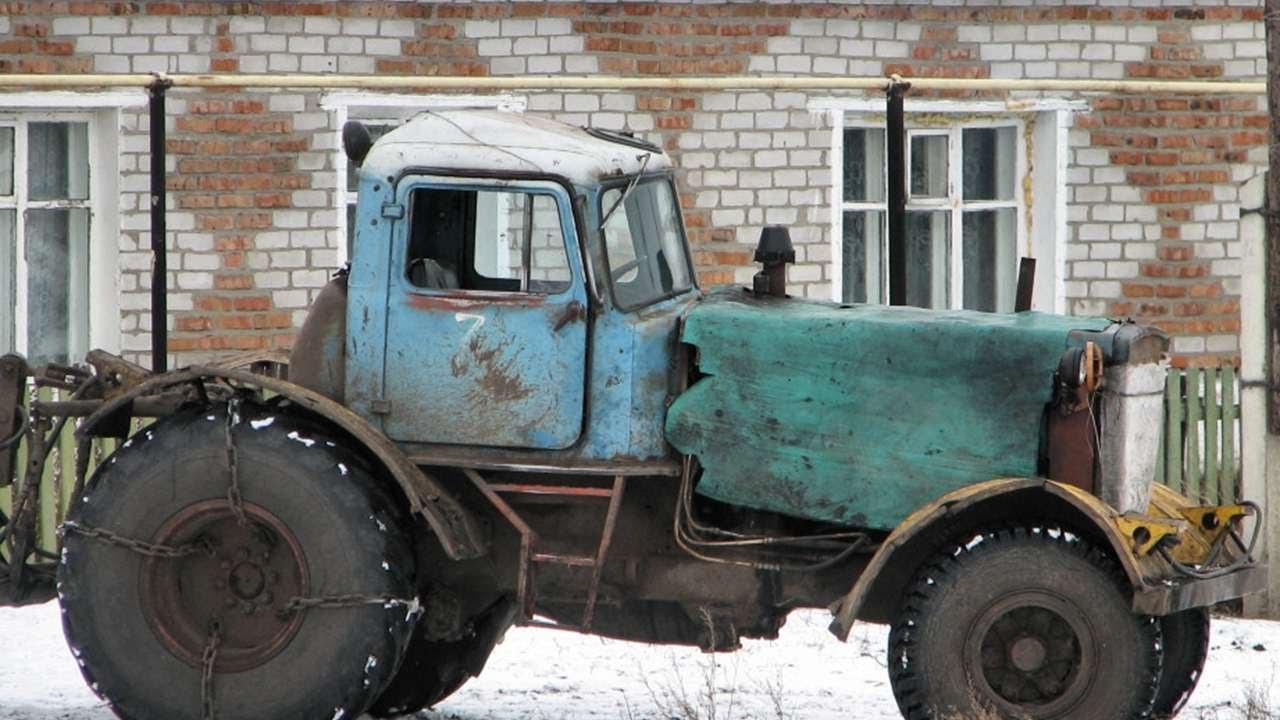 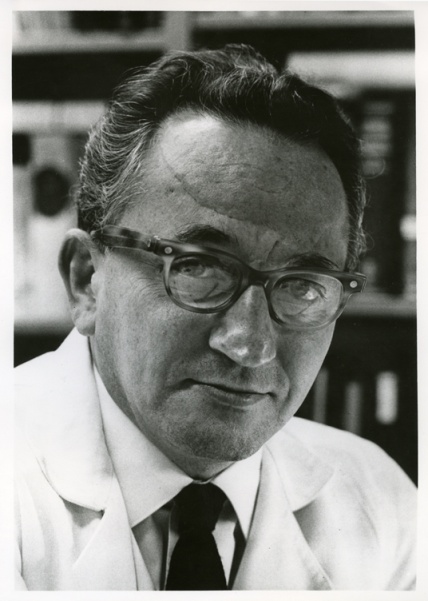 Evolution in the tube:
Sol Spiegelman et al. (1970):
RNA (template  4500 bp) and bacteriophage Q replicase, 	+ nucleotides
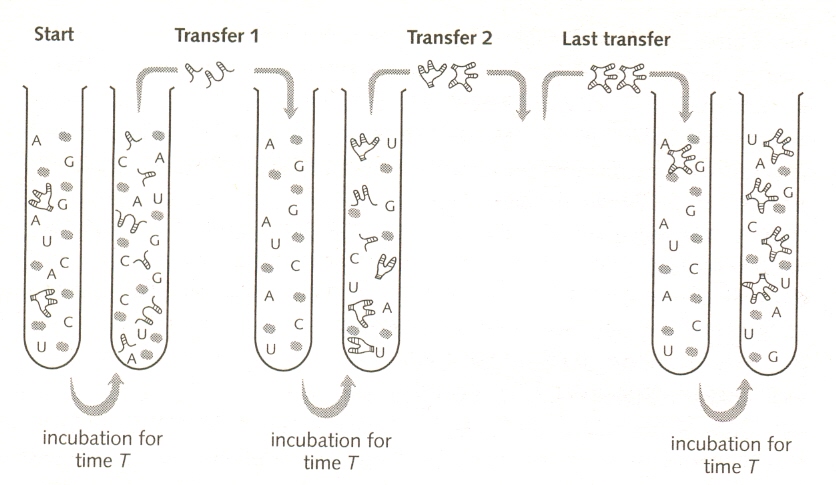 Sol Spiegelman
 evolution  „Spiegelman´s monster“:
 reduction of size after 74th transfer to 218 bp  5% size of the original 	RNA*)  increase of replication rate
 decrease of the ability to infect E. coli
*) Oehlenschläger a Eigen (1997):
	finally only 48-54 bp ( binding 	site for RNA replicase)
after 4th transfer reduction of infectiousness
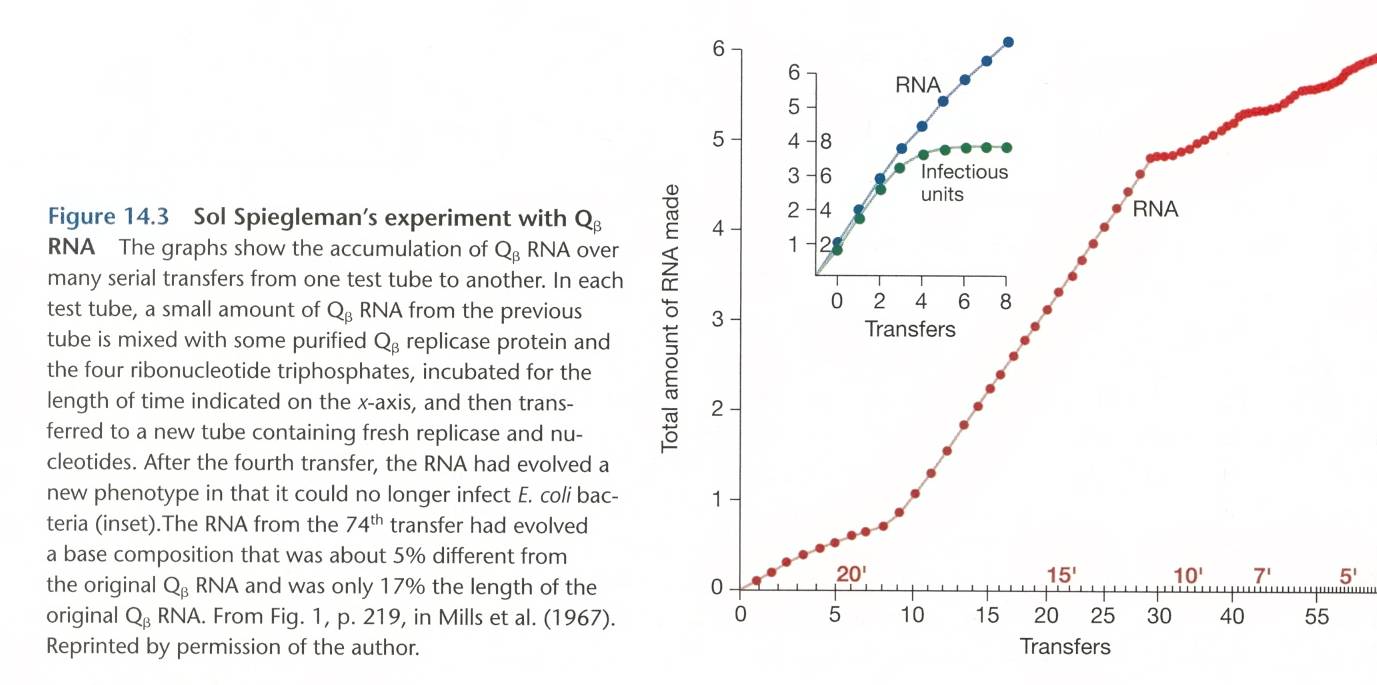 Sumper a Luce (1975):
origin of the „Spiegelman´s monster“ even without template (only RNA bases and Q replicase)
But these experiments 
don´t explain origin of life 
(enzyme supplied)
ORIGIN OF LIFE
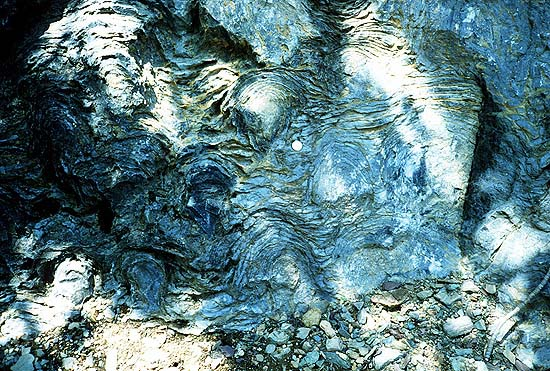 According to radiometric measurements age of Earth  4,54  0,04 GYA 
	(but according to some theories Earth has been created secondarilly and so	it is younger)
Precambrian stromatolites 
Siyeh Formation, Glacier Natl. Park
lower limit: oldest rocks
gneiss in Great Slave Lake (Canada) – 4 GY
zircon crystals (Australia) – 4,3 GY
some meteorites – 4,5 GY
end of bombarding of Earth –  4 GY
upper limit: microfossils, chemical fossils
chert in Warrawoona Group (Z Australia) 	3,45 GY: resemblance to present stromatolites
... now questioned
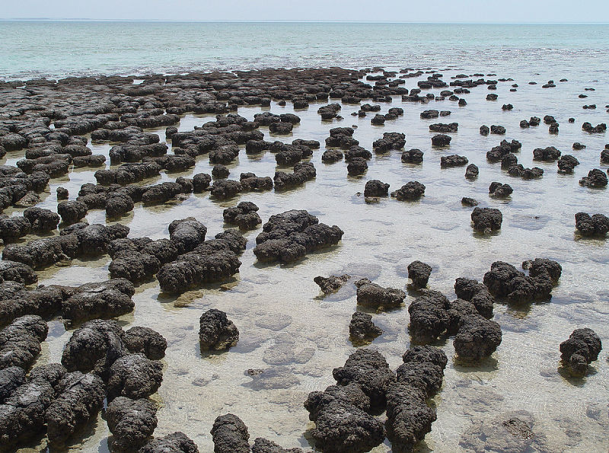 present-day stromatolites 
Shark Bay, W Australia
chemical fossils – kerogen = organic matter created by decay and 	transformation of living organisms
Greenland glacier: 3,85 GY, confirmed by C12/C13 ratio
Conclusion: life has probably emerged during 200 MY between
                   4 and 3,8 GY
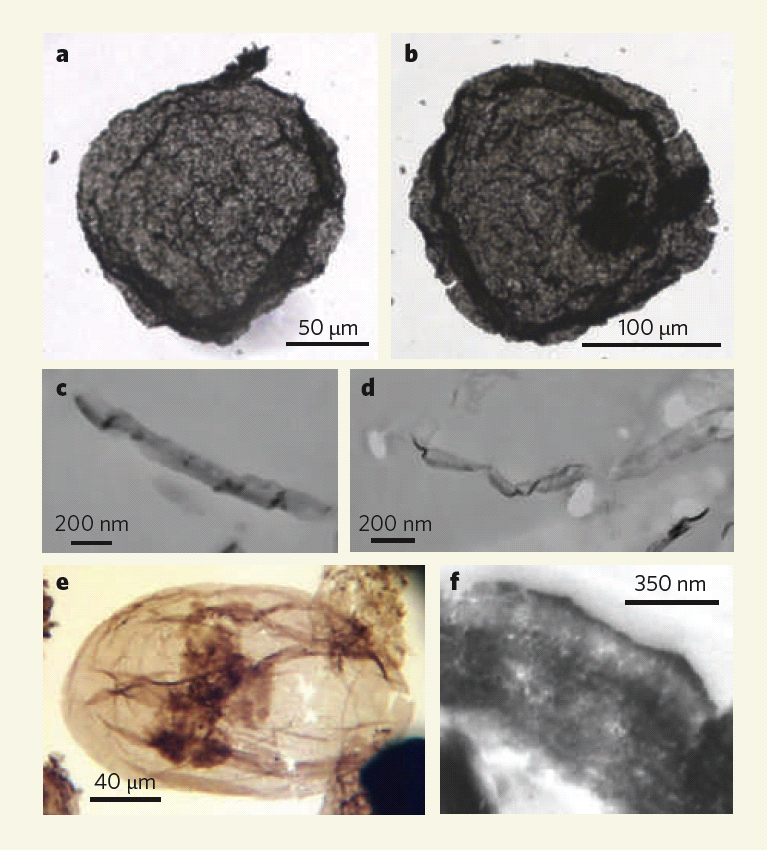 Emmanuelle Javaux et al. (2010): 
	„acritarchs“ - 3,2 GYA 	(Agnes gold mine, Moodies 	Group, 	S Africa) before – 1,8 GYA
není jisté, zda jde o eukaryota
nucleus?
cell wall
more complex cell structures
1,4 GYA
How has life arisen?
origin of simple organic molecules  chemical evolution, 	primitive metabolism
origin of autoreplication, compartmentation and origin of cells, ...
First chemical experiments:					
1828: ammonium chloride + silver cyanate + heat  urine	(= Wöhler synthesis)
1850s: formamide + H2O + UV, electricity alanine
formaldehyde + NaOH  saccharides
	 evidence against vitalism (claims that chemistry in living systems is 	fundamentally different from non-living, ie. organic  inorganic)
Chemical evolution
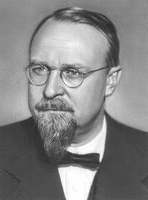 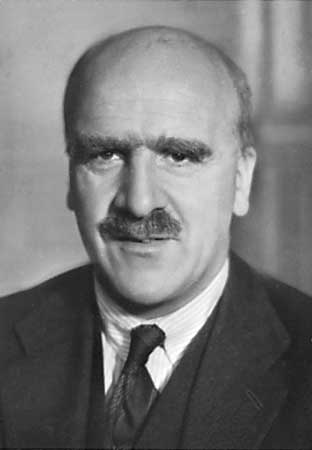 Alexandr Ivanovich Oparin (1924)
J. B. S. Haldane (1928)
reducing atmosphere:	hydrogen, water, methane, ammonia
Stanley L. Miller, Harold C. Urey (1953):	methane + ammonia + H2 + H2O 	 10-15 % carbon in organic compounds  	2 % carbon  amino acids, lipids, carbohydrates
  	building components of nucleic acids
A.I. Oparin
J.B.S. Haldane
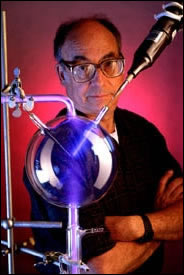 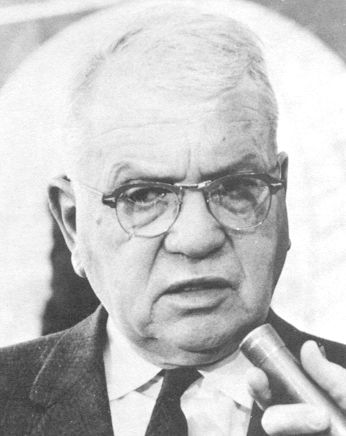 H.C. Urey
S.L. Miller
„atmospheric“ part: spark discharges simulate lightnings and supply energy
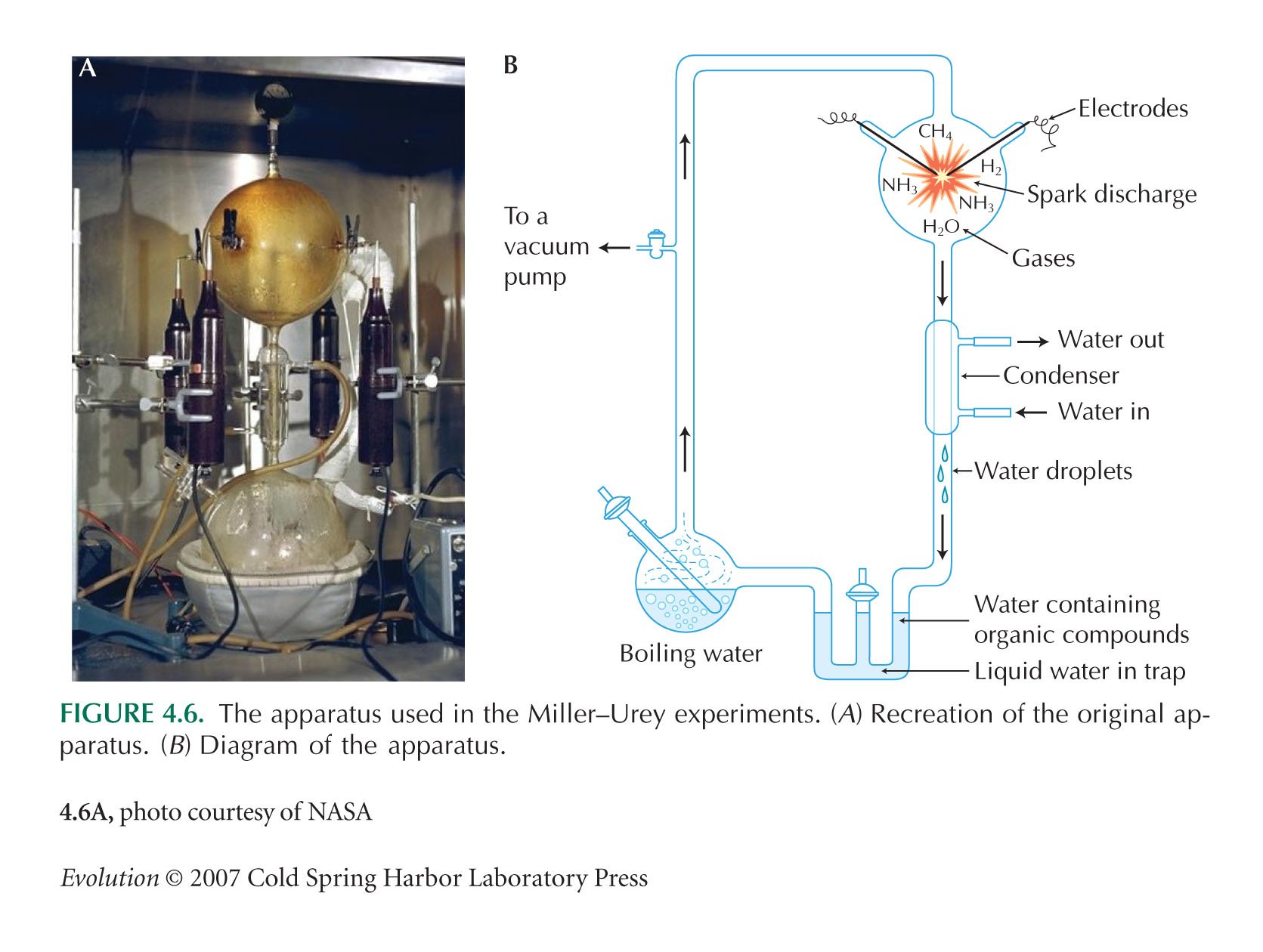 cooling and condensation of gases
„oceanic“ part: water evaporates by heating;  H2, CH2 and NH3 added
in the „ocean“ organic compounds emerge
Problems:

according to current knowledge the atmosphere then less reducing:	CO2, N2, H2O and others  consequently much less molecules arising
not all nucleotides synthesized
phosphorus in nature rare
some compounds in minimal amounts
some products highly unstable (eg. along with ribose also other 	carbohydrates inhibiting ribose	synthesis are produced)
limited production of long polymers
origin of both D and L  AA and NA stereoisomers
spontaneous origin of ramose, not linear, lipids
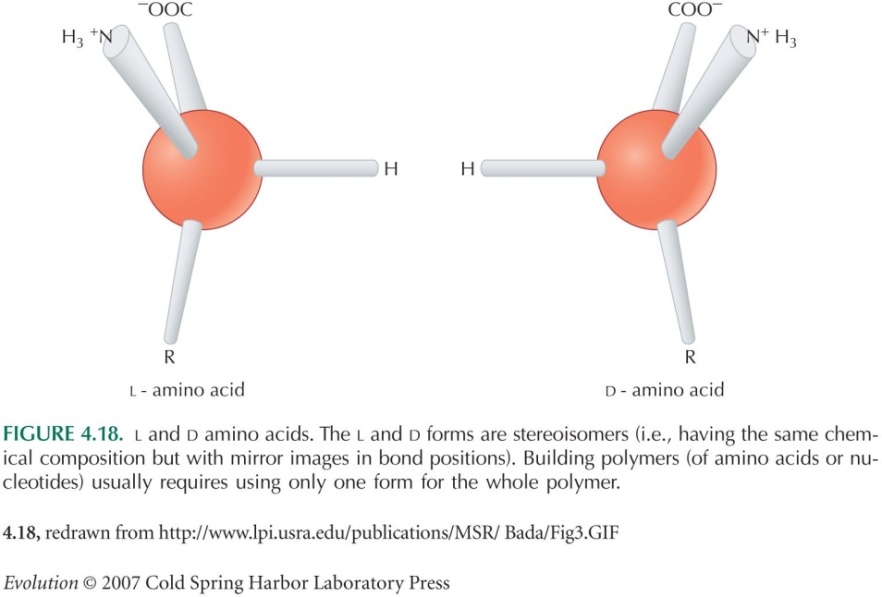 Where has life originated?
Darwin: „hot little pond“, prebiotic soup


alternatives:
extraterrestric origin:
	panspermia: Svante August Arrhenius
	existence of organic compounds in universe (comets, meteorites): 	eg. Murchison meteorite (1969, Australia): 4,6 GYA; many compounds	as in the Miller-Urey experiment 
bubbles: clouds, sea spume
Thomas Gold (1970): life deep under beneath the surface – 	existence of extremophilic archaebacteria up to 5 km beneath surface
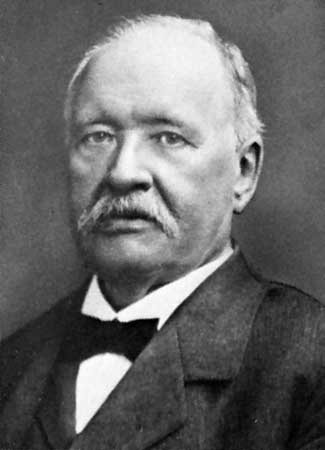 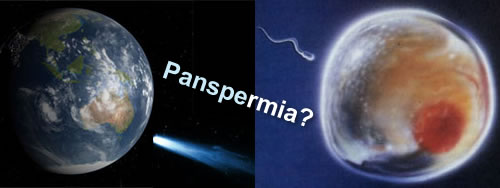 S. A. Arrhenius
hydrotermal vents = “black smokers“
   Günter Wächtershäuser
   thermal energy rather than Sun
   chemical synthesis: carbon fixation by chemical energy
   protection against UV radiation and meteorite impacts
   fixation of unstable molecules by cold water around         the vents
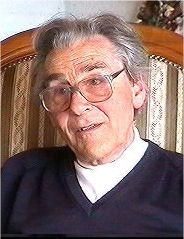 G. Wächtershäuser
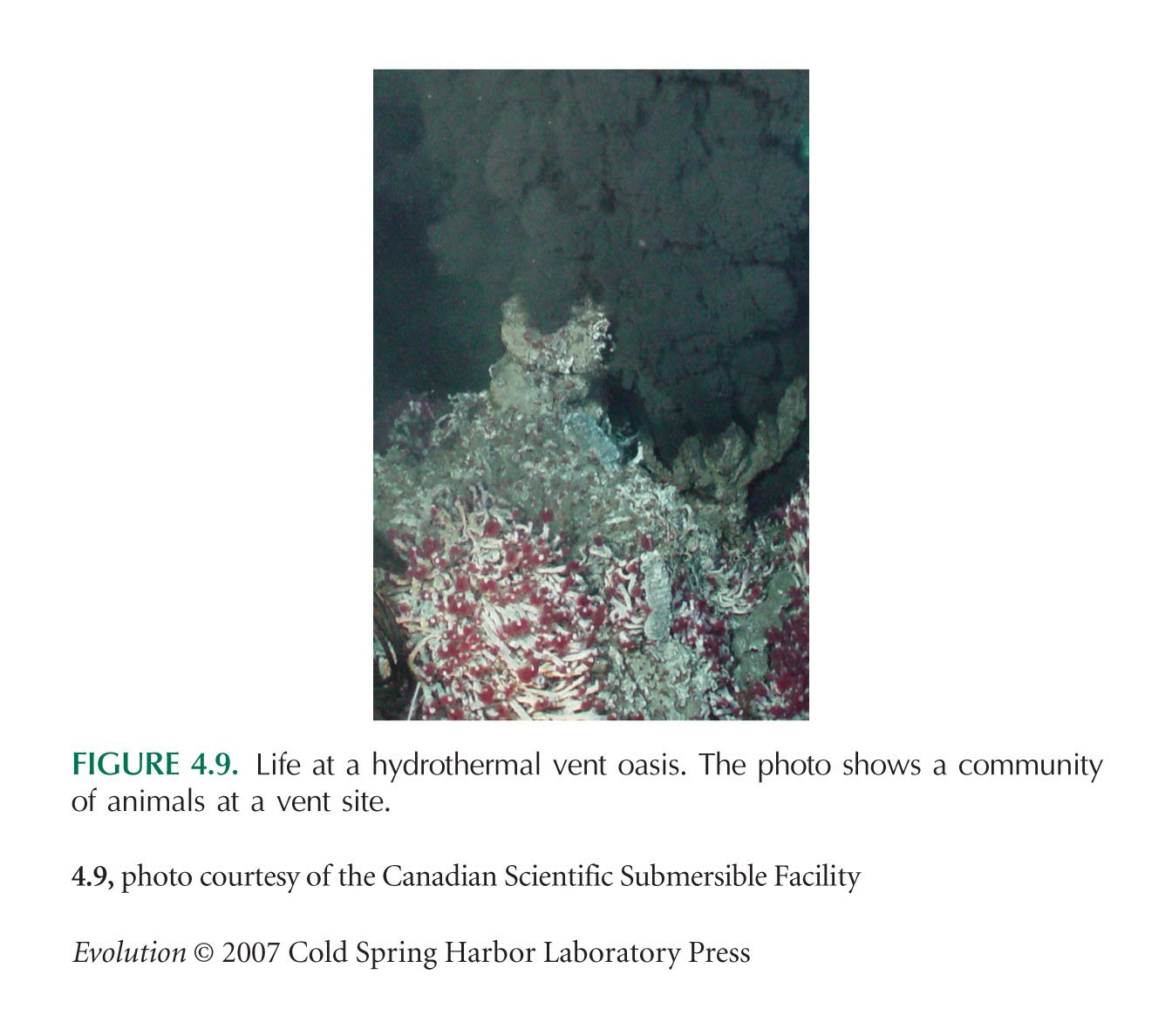 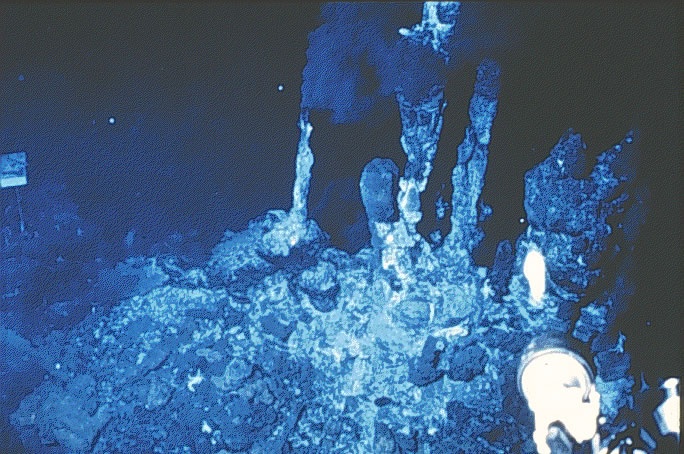 1977: thermophilic bacteria and archaebacteria, three-meter tube worms, bivalves, starfish, barnacles, limpets, crabs, annelids, shrimps
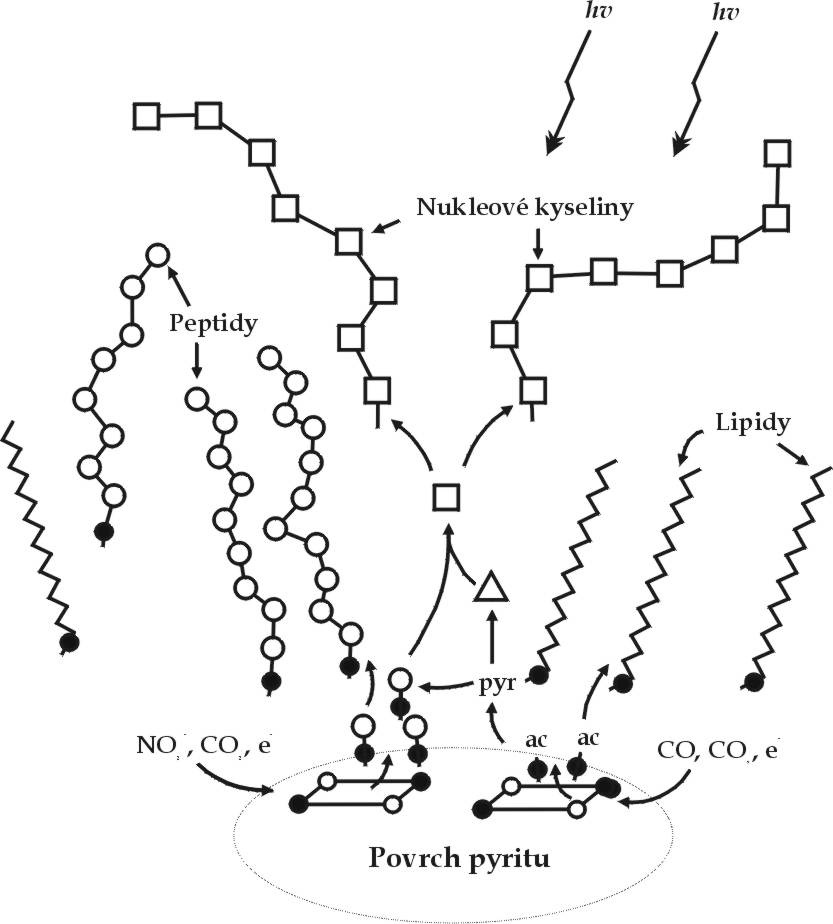 G. Wächtershäuser: 
life on the pyrite surface = the Fe-S world hypothesis
„prebiotic pizza“
on the pyrite surface molecule clusters [2Fe-2S] or [4Fe-4S]  potential	precursors of ferredoxins, pyridoxalphosphates, folates, and cofactors 	(NAD)
central role of acetyl-CoA
chemoautotrophy
Advantages of flat surface:thermodynamics: lower entropy
kinetics: higher probability of molecule colisions
supply of ions to reactions (not clay!)
production of linear lipids
easier removing of water molecules
Origin of replicators – RNA world
Experiments of Spiegelman, Sumper and others have shown that on the                   
	replicátor level there is not only heredity and mutation but also selection
but WHAT was replicated?
proteins
DNA
RNA
something else
?
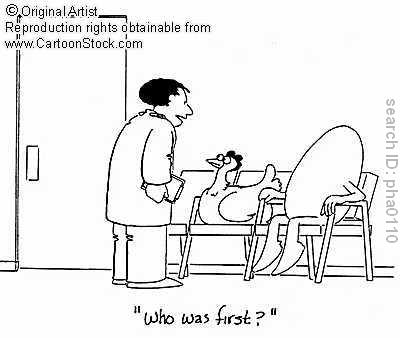 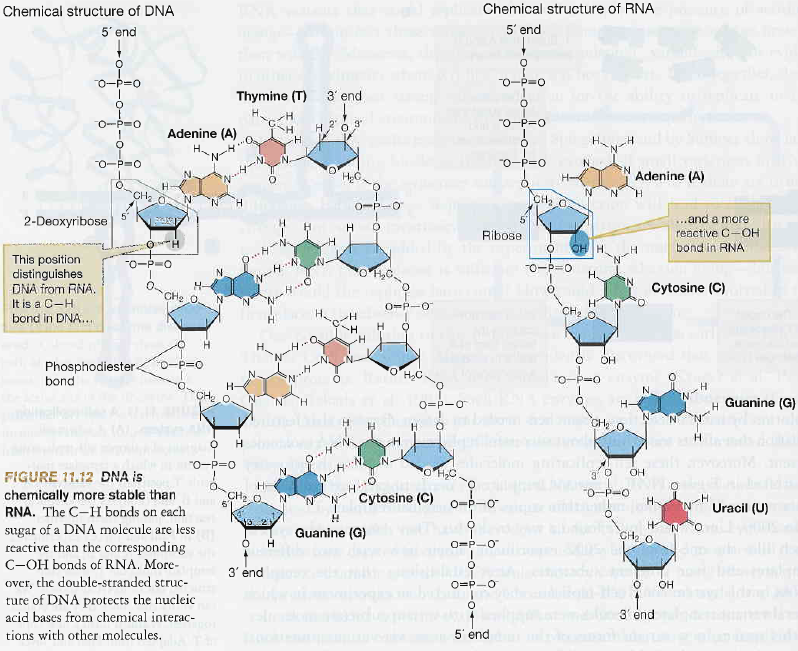 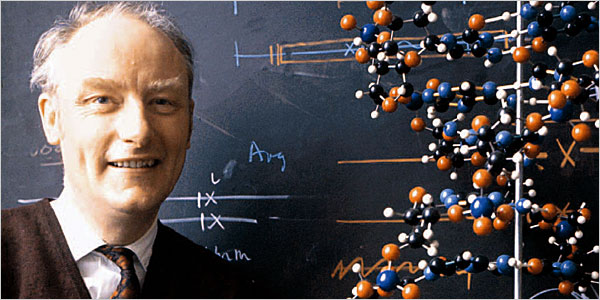 F. Crick
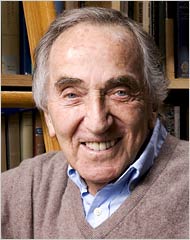 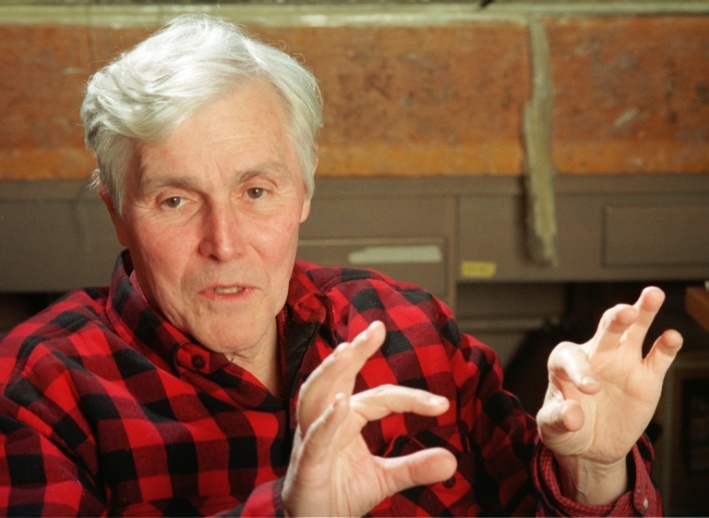 C. Woese
L. Orgel
Origin of replicators – RNA world
Experiments of Spiegelman, Sumper and others have shown that on the                   
	replicátor level there is not only heredity and mutation but also selection
but WHAT was replicated?
proteins
DNA
RNA
something else
Francis Crick, Carl Woese, Leslie Orgel (1967): 
	dual role of RNA: heredity + enzyme  	= ribozyme
RNA characteristics:
simpler than DNA
absence of complex repair mechanisms
ability to build multiple 3D conformations
more reactive than DNA (OH-group on 2´ carbon)
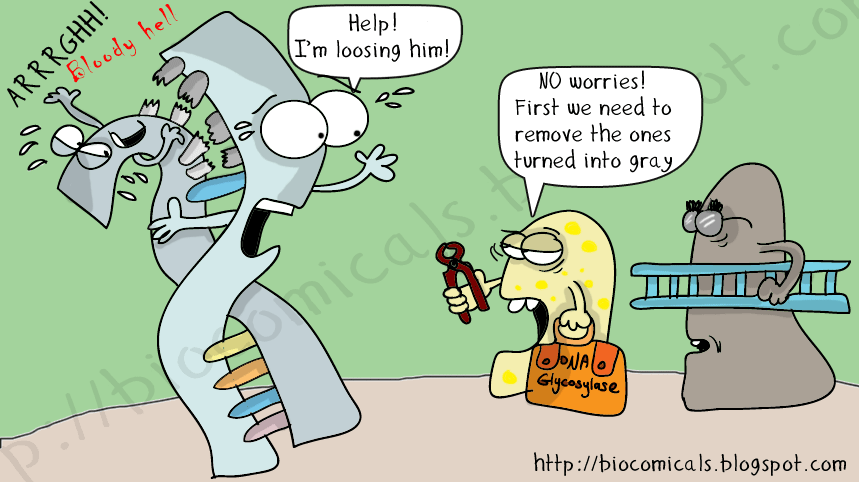 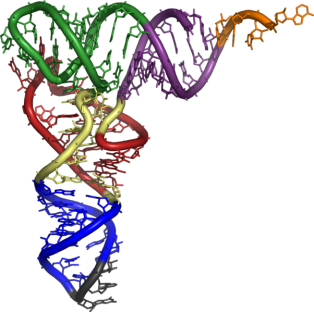 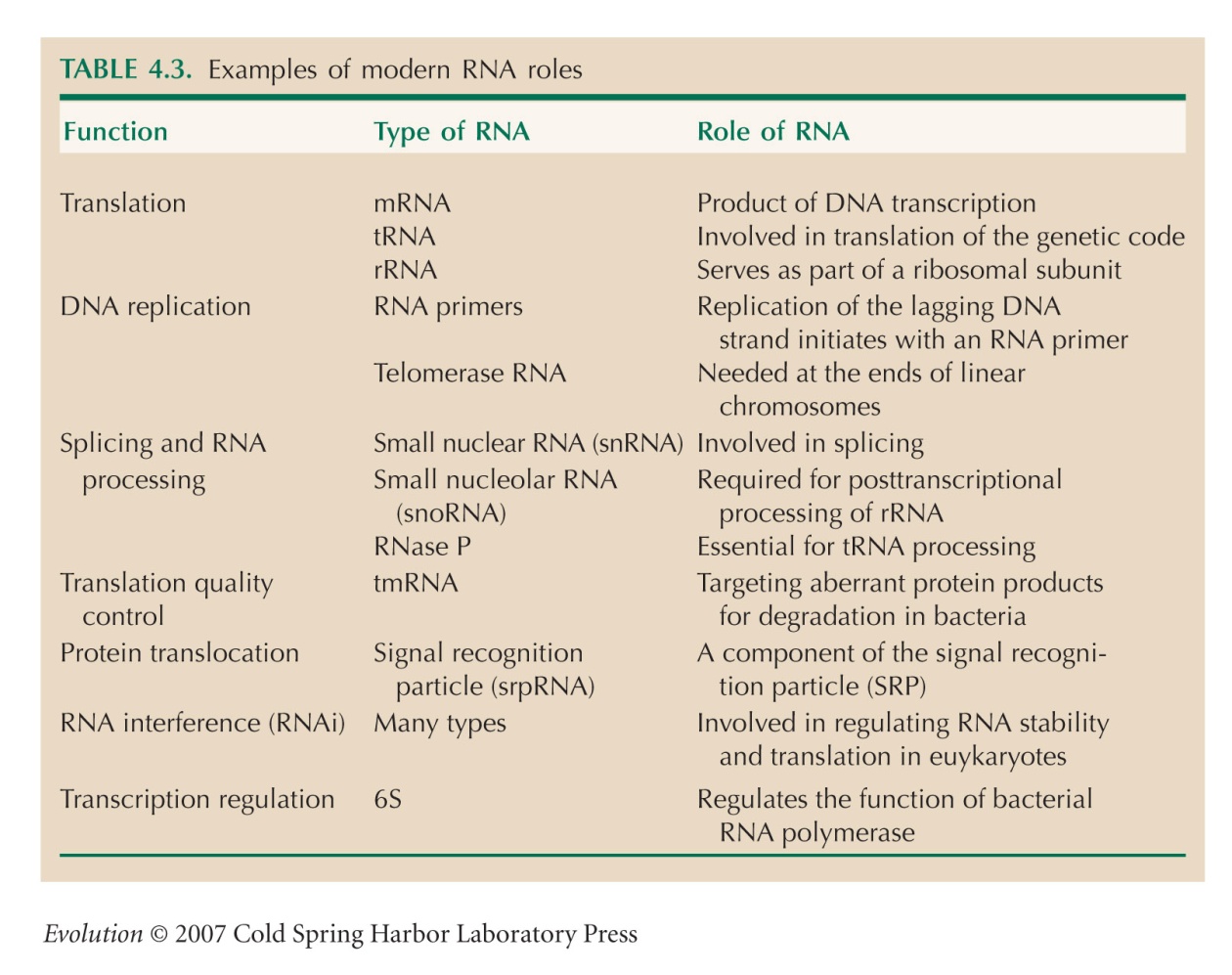 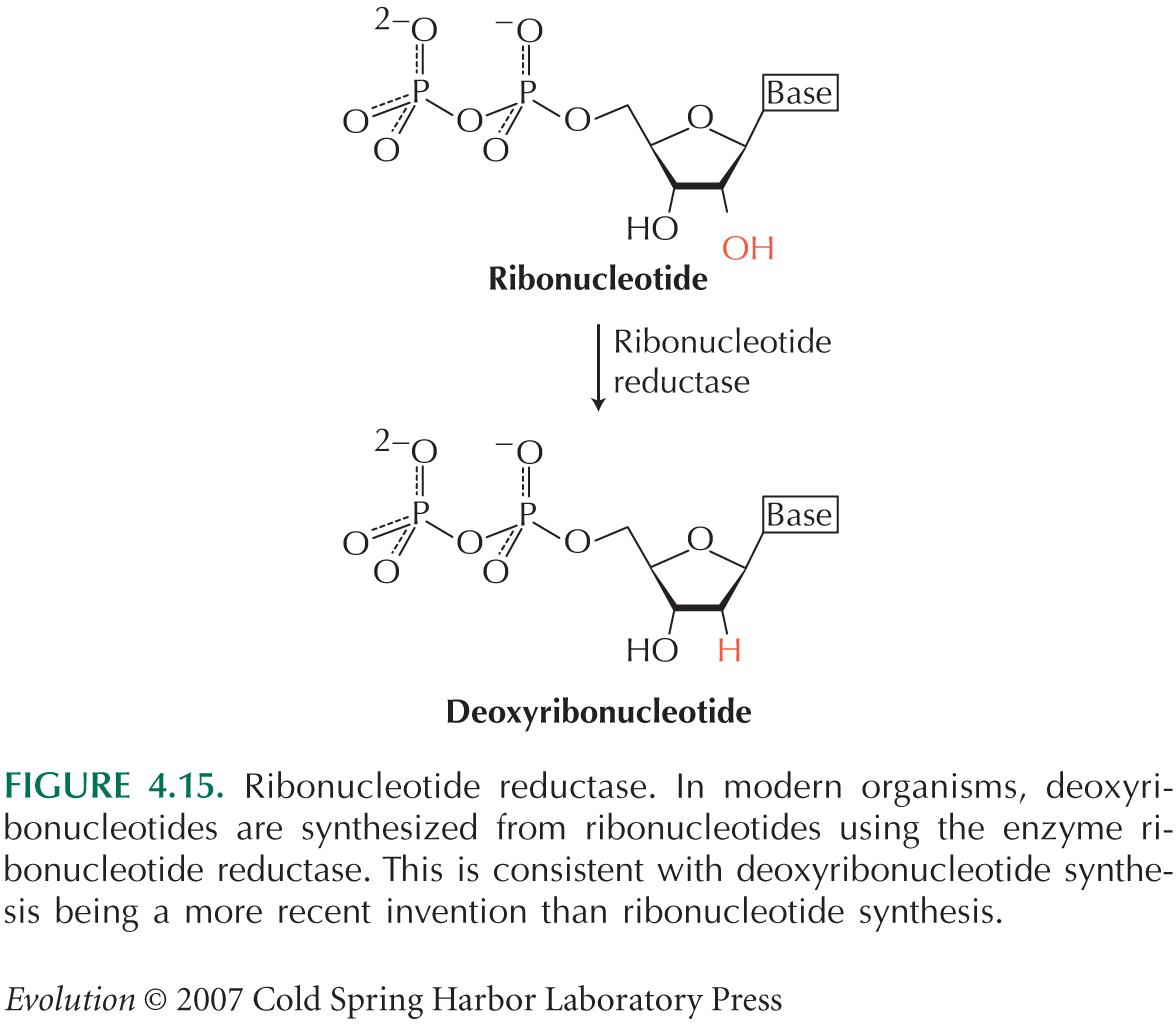 many functions have arisen long ago	RNA as „molecular fossils“
many essential coenzymes, eg. NAD+, flavin adenin dinucleotide (FAD) 	= ribonucleotide derivates
deoxyribonucleotides arise from ribonucleotides
RNA primer is used during DNA replication
ATP = ribonucleotide
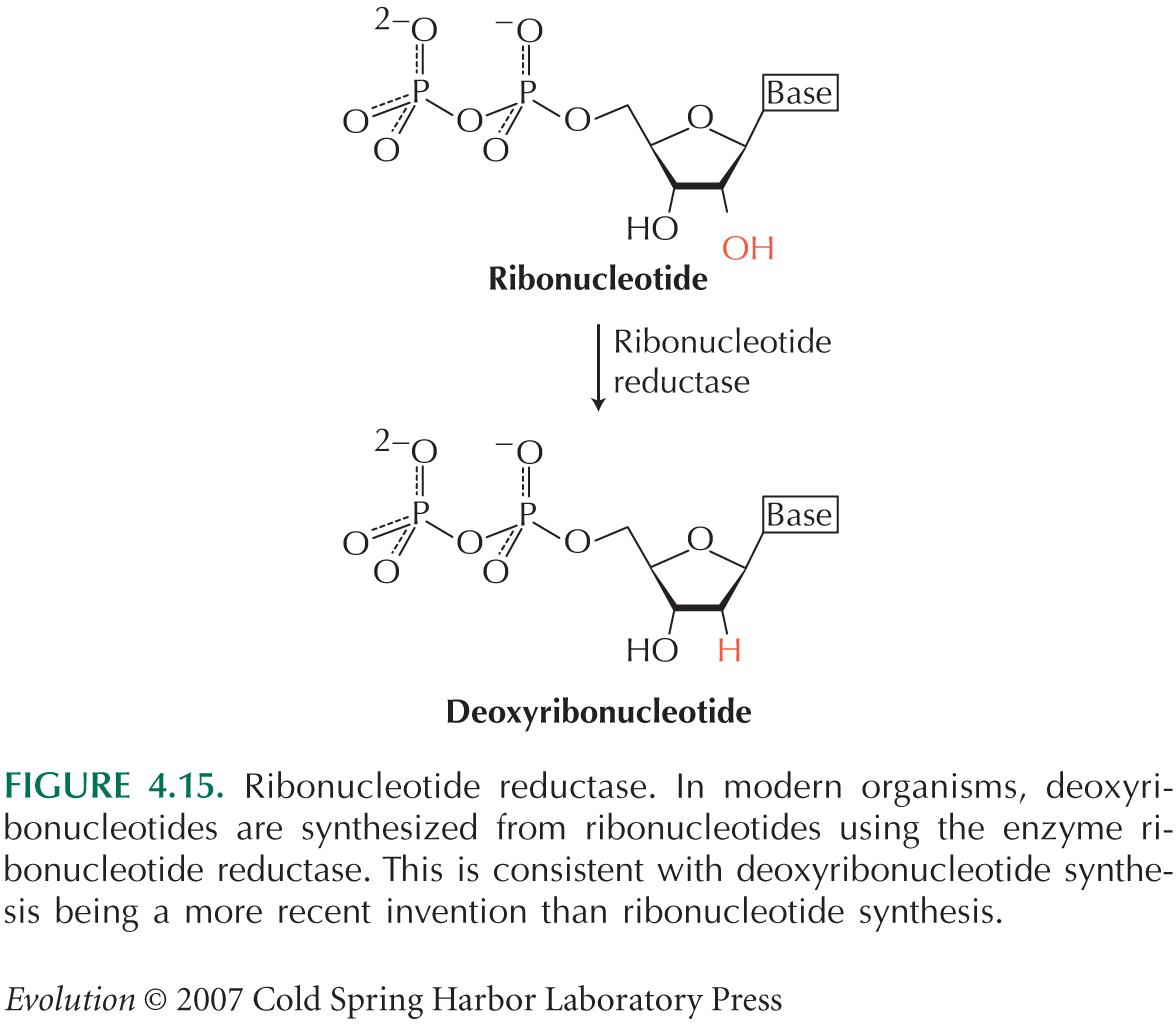 Kruger et al. (1982): self-cleaving of intron in pre-mRNA of Tetrahymena
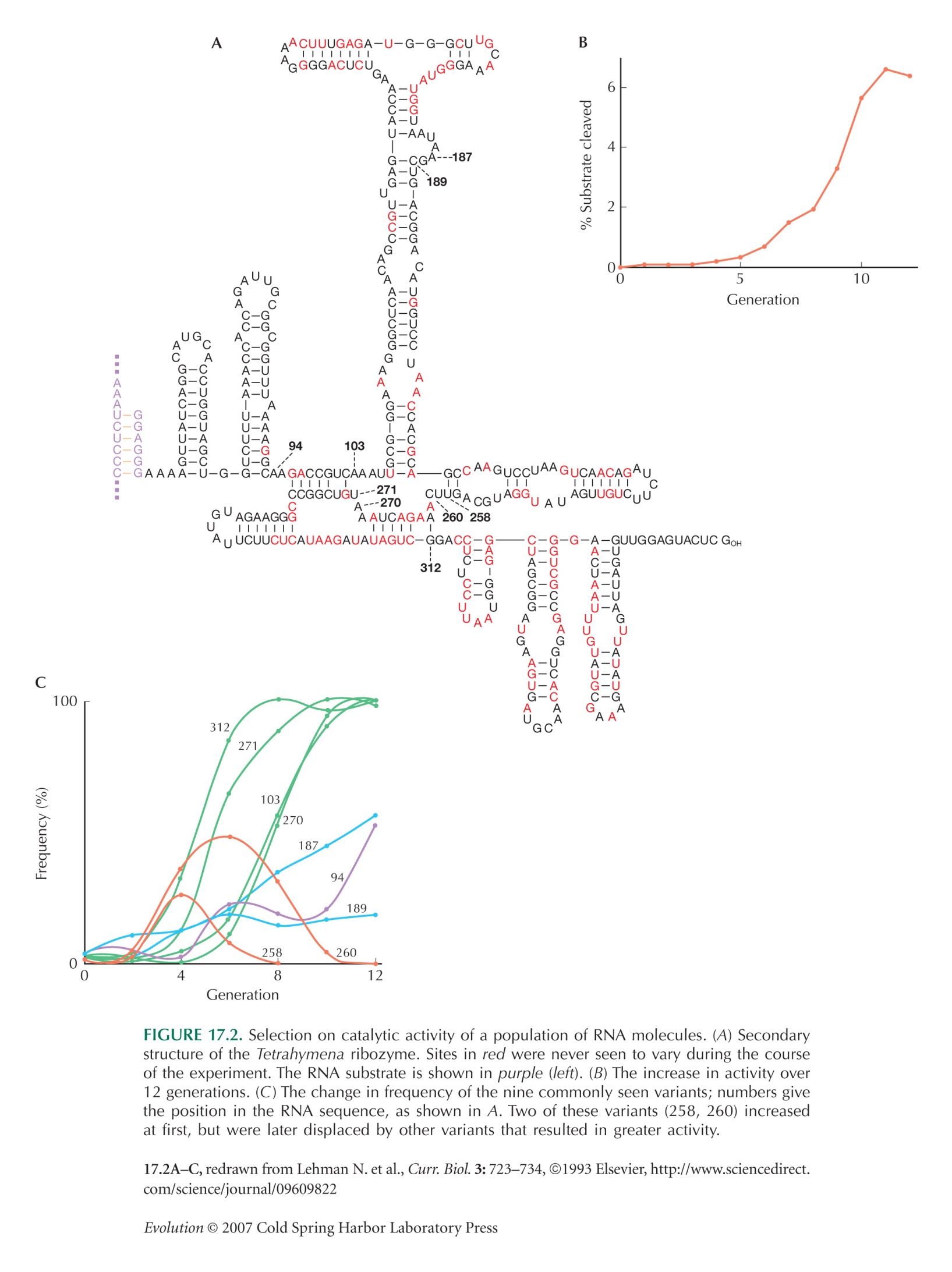 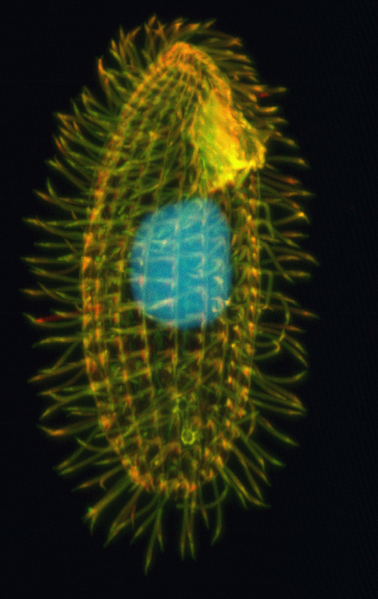 Kruger et al. (1982): self-cleaving of intron in pre-mRNA of Tetrahymena
Zaug a Cech (1986): IVS (intervening sequence)  ribozyme
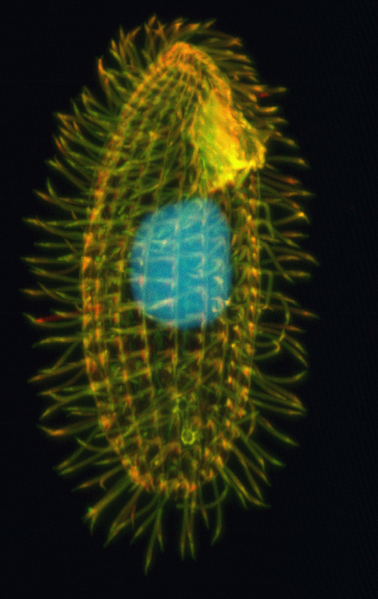 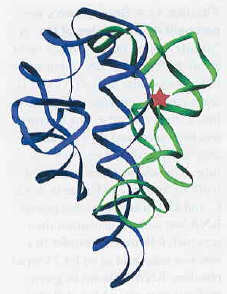 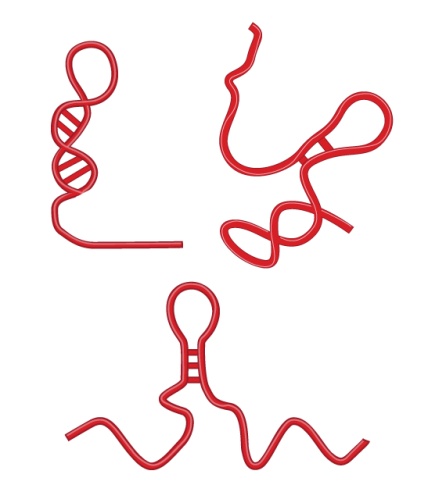 ribozyme active site
ligase activity
polymerase activity
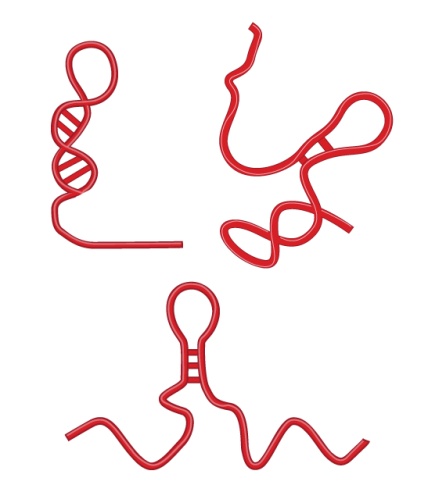 ability to replicate also other RNAs
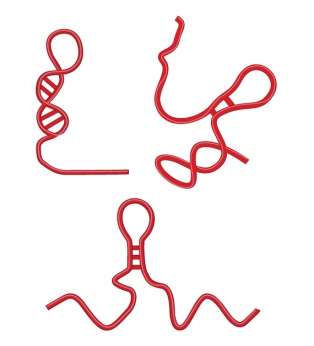 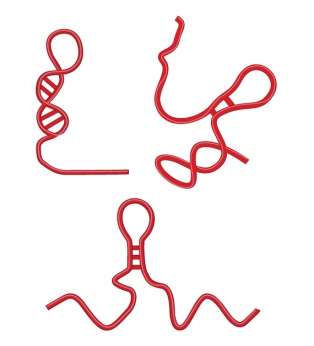 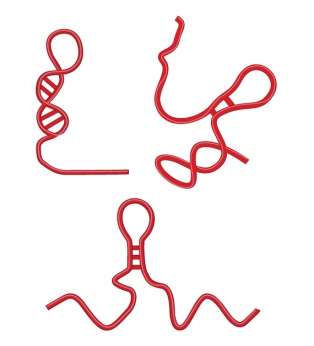 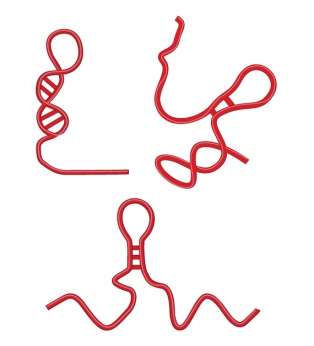 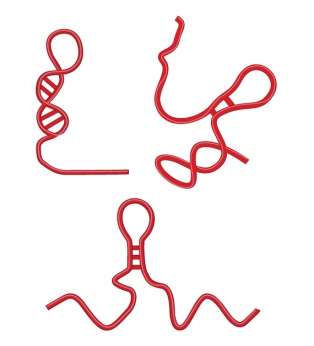 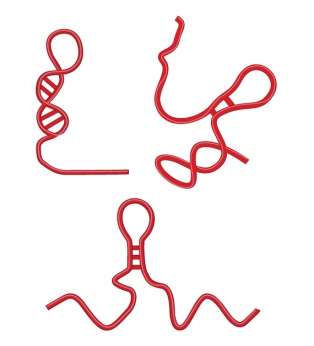 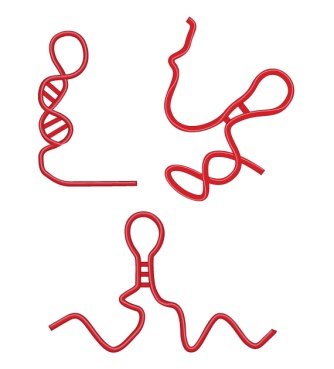 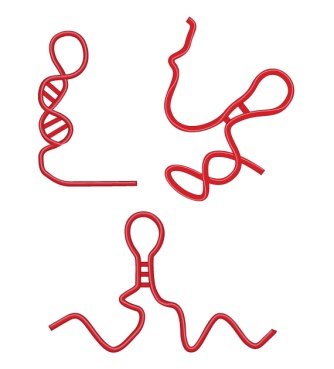 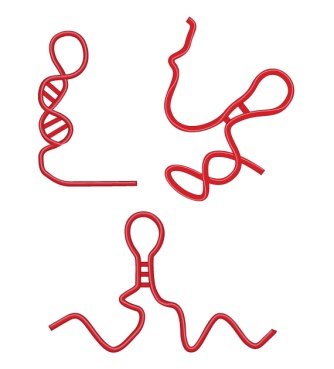 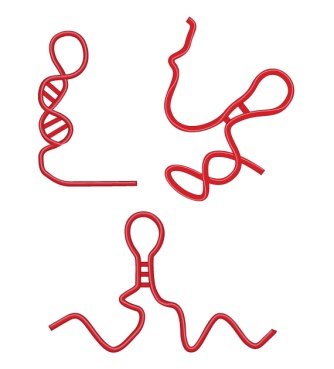 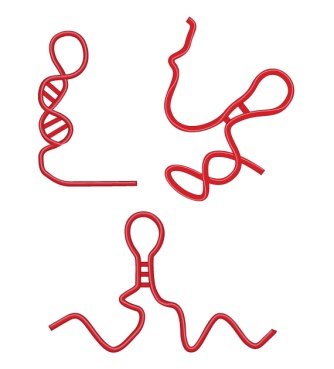 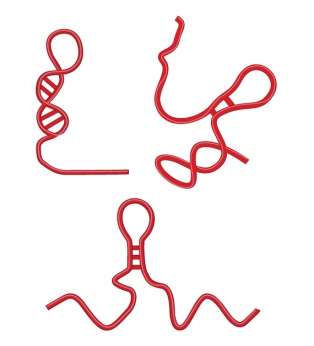 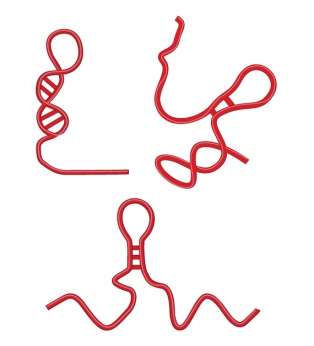 compartmentation necessary
Doudna a Szostak (1989): modification of IVS  catalysis of synthesis of 	complementary strand according to external template – 	max. 40 nucleotides, only 1% complete
Doudna (1991): 	three-subunit ribozyme from sequence of sunY of T4 bacteriophage
Paul & Joyce (2002):
R3C ribozyme – ligation of two RNA molecules
R3C modified so that the ligation product is identical to R3C  catalysis	of own replication
 only two rounds of replication and absence of selection (no variation) 	 these problems later solved (Lincoln & Jozce 2009)
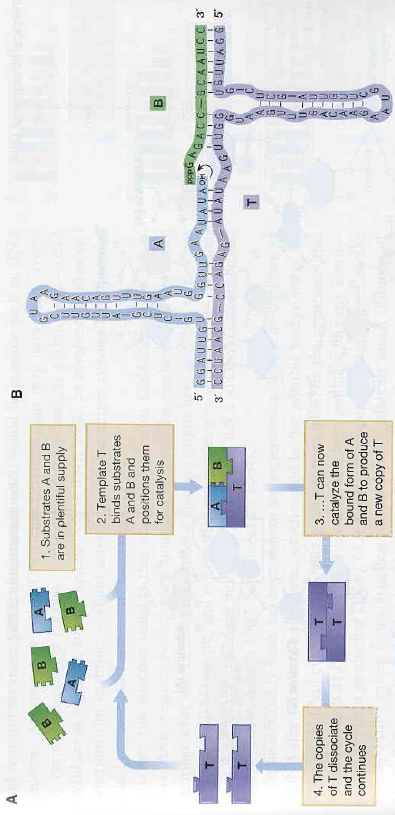 Some known natural ribozymes:
peptidyl transferase 23S rRNARNase P
introns of groups I and II
hairpin ribozyme
GIR branching ribozyme
leadzyme
hammerhead ribozyme
HDV ribozyme
mammal CPEB3 ribozyme
VS ribozyme
glmS ribozyme
CoTC ribozyme
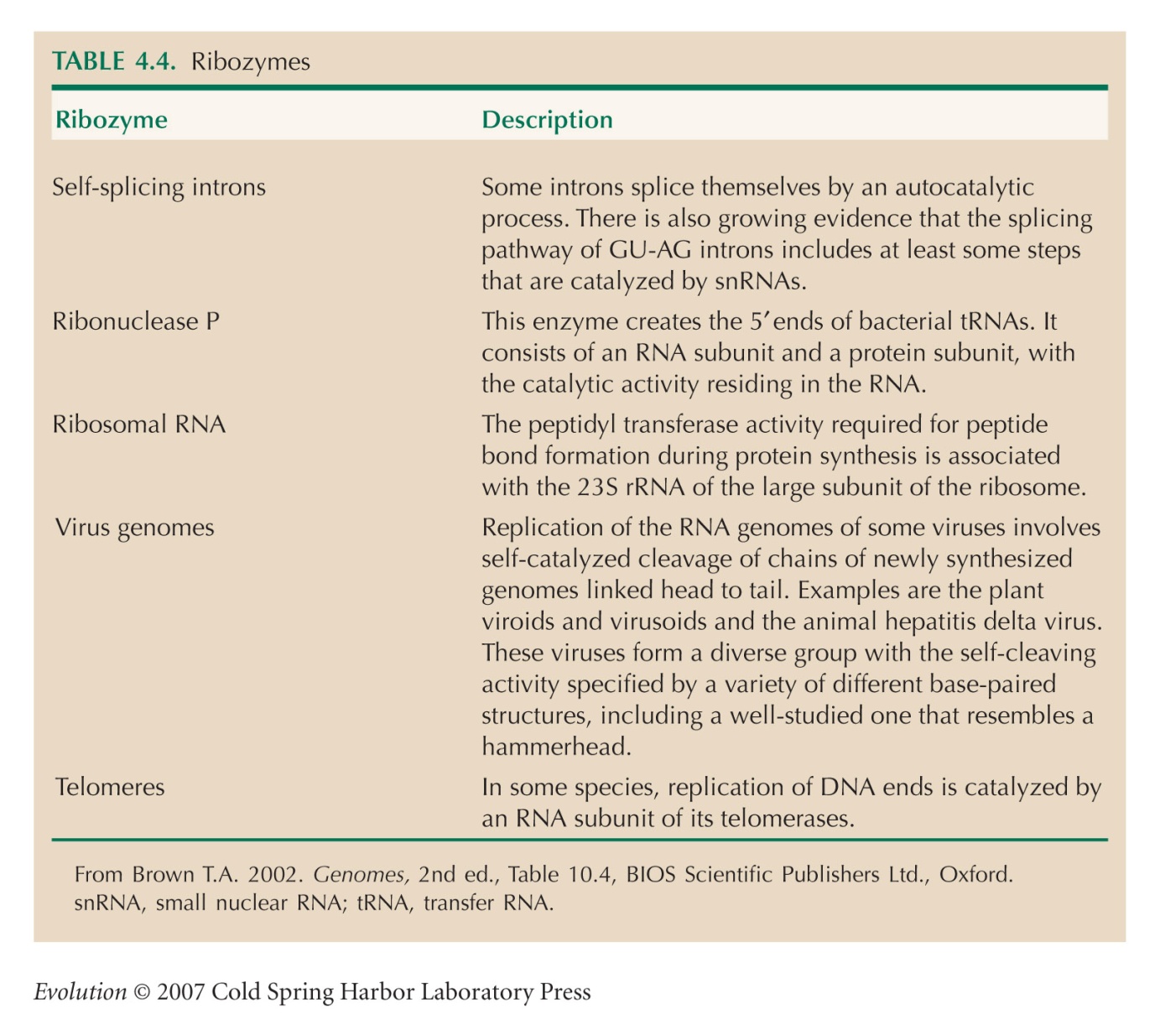 Alternatives to nucleic acids:

Alexander Graham Cairns-Smith: crystalic clay as „urgene“ 	– initially anorganic replication, a kind of „scaffold“
Julius Rebek: autoreplication using AATE 	(amino adenosin triacid esther)
Ronald Breaker (2004): DNA can bahave	as ribozymes
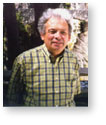 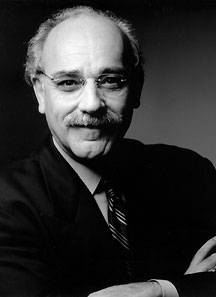 A.G. Cairns-Smith
J. Rebek
Problem of ribozyme-aided replication: 
Manfred Eigen (1971):
individual genes will compete
without repair mechanisms maximum size of replicating molecules  100 bp
length of DNA segment encoding functional enzyme much exceeds 100 bp
	= Eigen paradox 
hypercycles = stable coexistence of two or more cooperating replicators
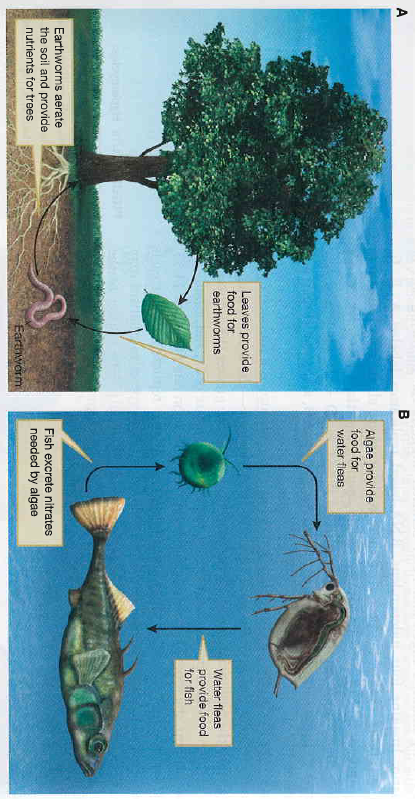 hypercycles:
molecular mutualism: reciprocal altruism (win-win relationship)
competition of the whole systém with other cycles    risk of systém „parasitation“  need for compartmentation
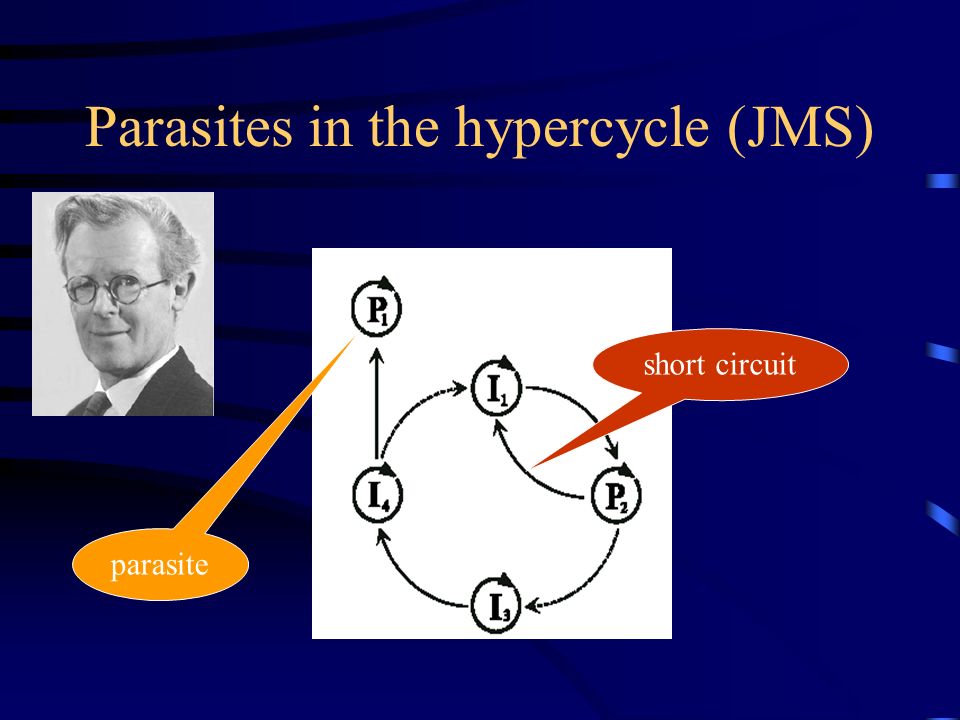 Compartmentation and origin of cells
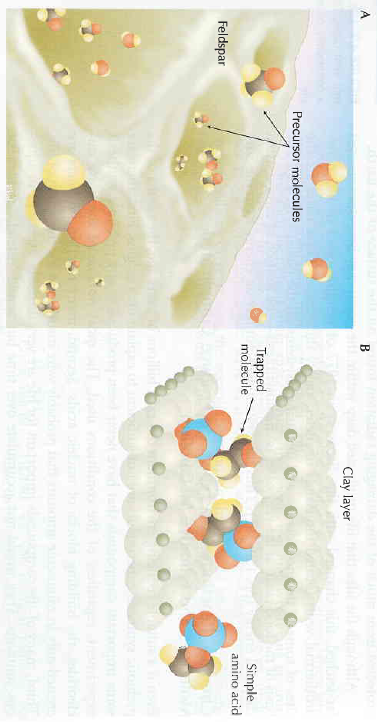 role of tiny crevices and unevenness of the mineral surface
clay layers
protection, increase of 
concentration
felspar
Compartmentation and origin of cells
role of tiny crevices and unevenness of the mineral surface
proteins: microspheres (Sidney W. Fox)
lipids: spontaneous production of liposomes
spontaneous production of lipidic membranes: „oil on water“  „water on oil“
semi-cell  proto-cell  cell
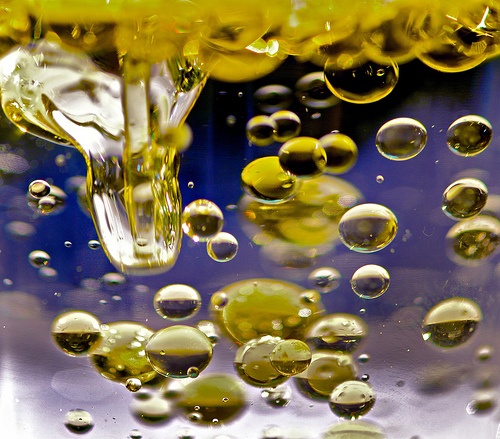 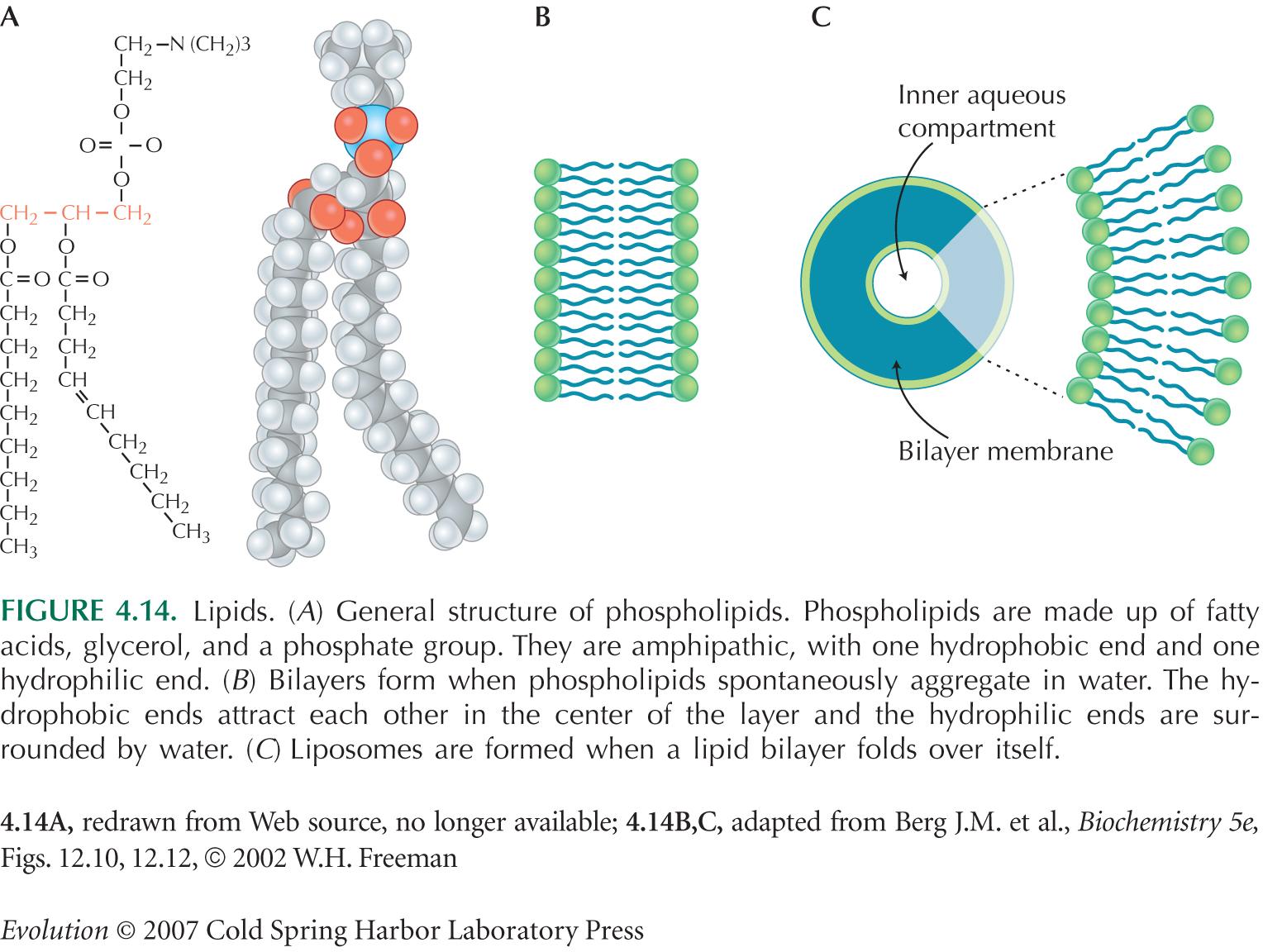 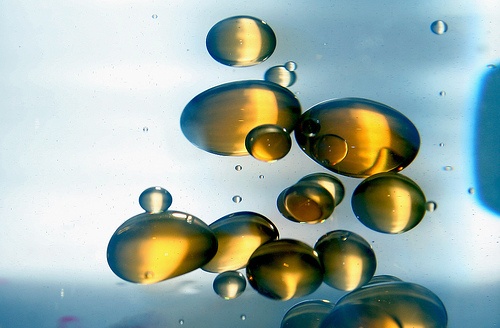 Origin of chromosomes and genetic code
fusion of replicators  longer replication  selective disadvantage
possible benefits:	1. reduction of competition between functionally connected replicators	2. products of functionally connected replicators at the same place
genetic code: redundant, redundancy random (Ser, Arg, Leu: 6 codons  	Met, Trp: 1 codon)
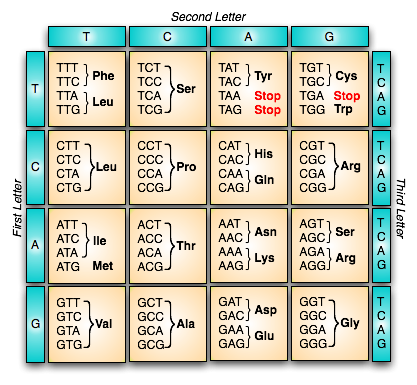 chemically related AAs  similar code
genetic code is not by far „universal“ – exceptions in some organisms	(eg. Mycoplasma) or organelles (mitochondria)
AAs perhaps initially helped to stabilize RNAs or
as enzymatic co-factors enhancing RNA activity	 step by step emergence of function in translation system
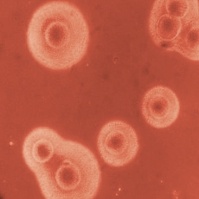 emerging protein
tRNA
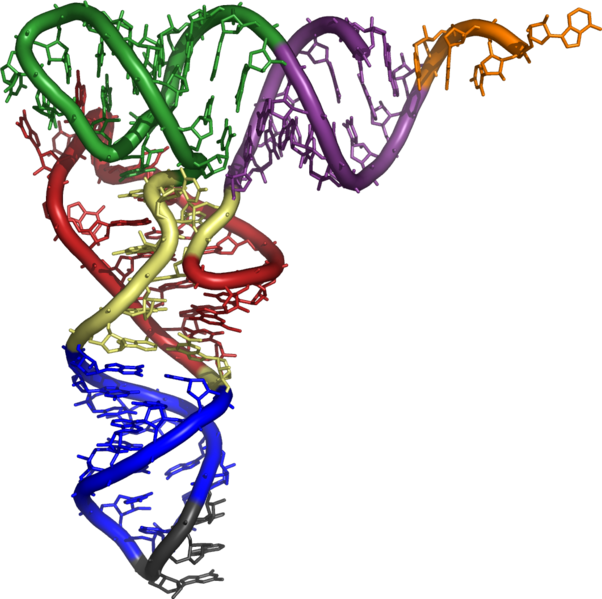 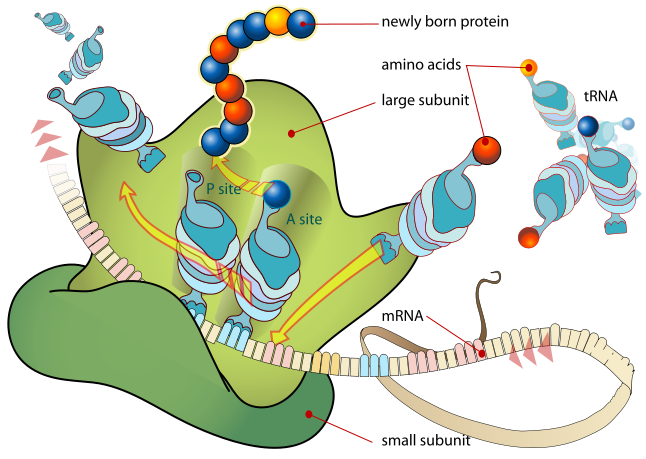 bond of AA
P site
A site
ribosome
mRNA
anticodon
Association AAs and RNAs:
synthesis of proteins governed by RNA
mapping of RNA sequence onto AA
origin of tRNA
„frozen accident“ – F. Crick (1968)	some RNA molecules evolved ability to transfer AA to other RNA	selection gradually favours one or more RNAs for each AA	association between AA and RNA random

stereochemical theory: Carl Woese	different RNAs tend to preferentially bind particular AAs	 some experiments show that RNA molecules may be selected 	according to their preferential bond to particular AAs
Transition RNA  DNA
RNA world: RNA = both genotype and phenotype
with translation proteins adopt most catalytic RNA functions	(they can create broader range of polymers)  much more diverse	catalytic activities  eg. no RNA molecule can catalyze redox 	reactions or break C–C bonds
DNA advantages:
lower reactivity  higher stability  longer genes
division of labour between RNA and DNA
with loss of genetic function RNA could have carry out catalytic and 	structural functions with smaller restrictions
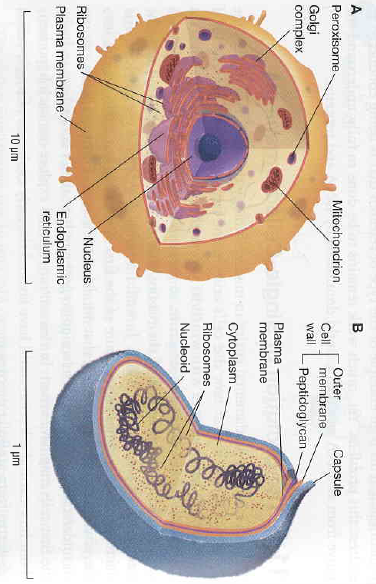 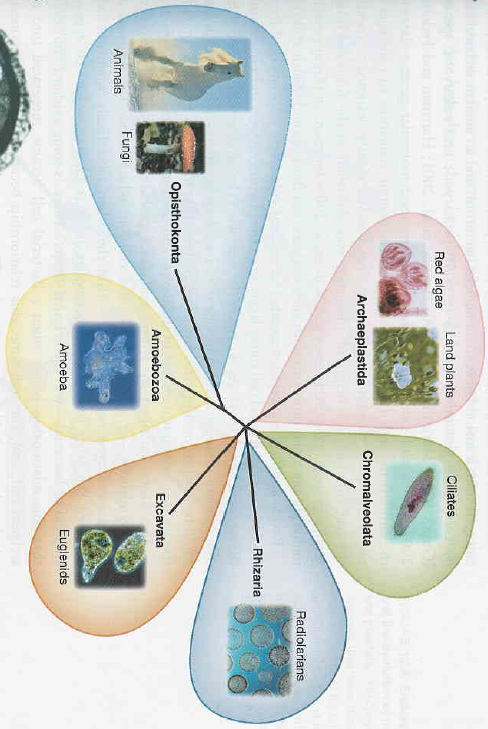 Origin of eukaryotic cell
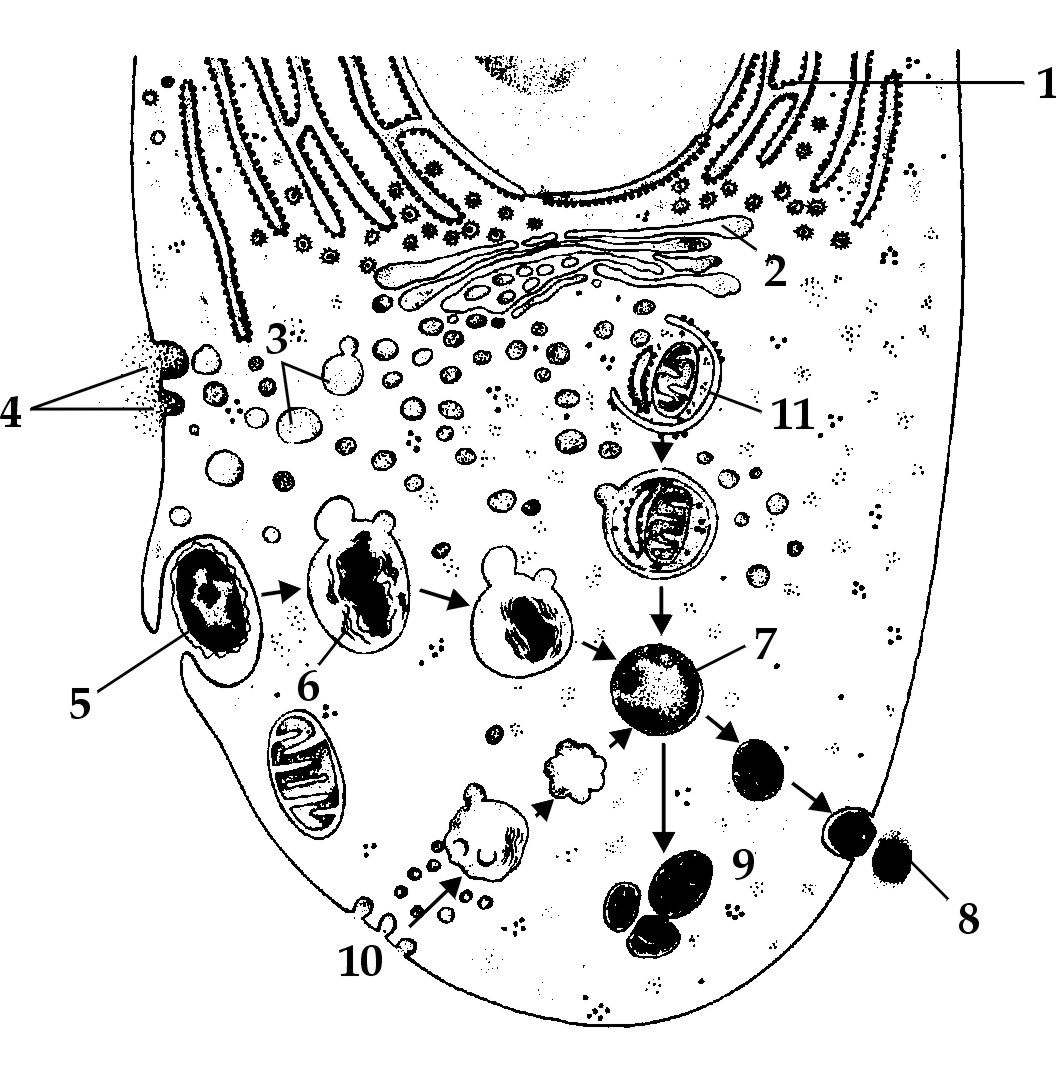 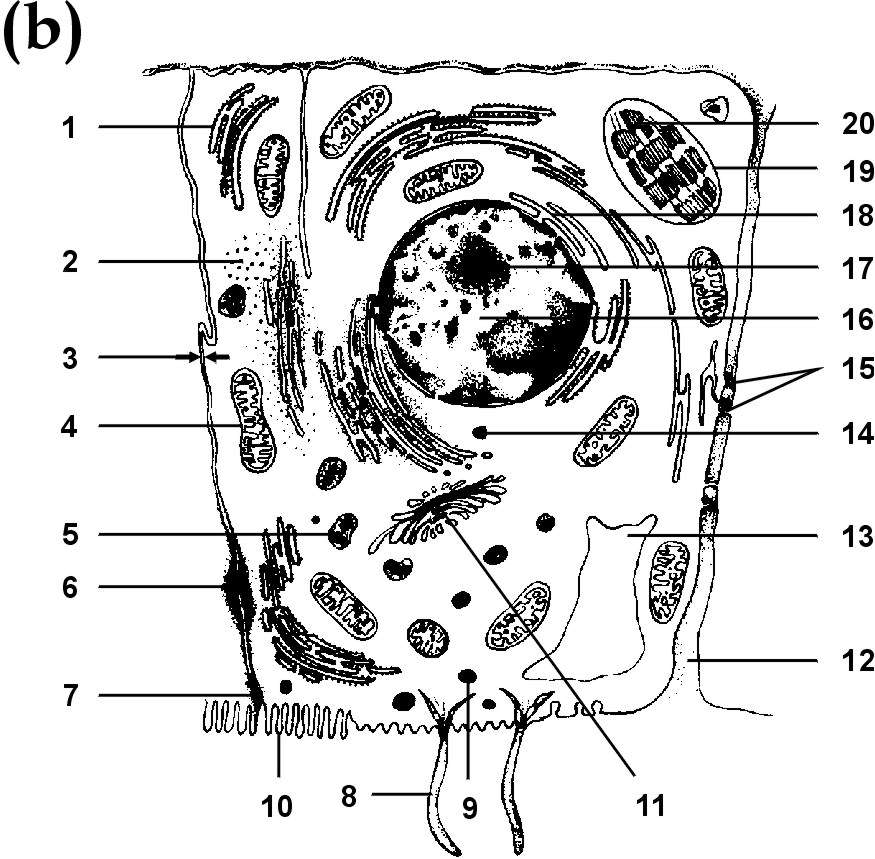 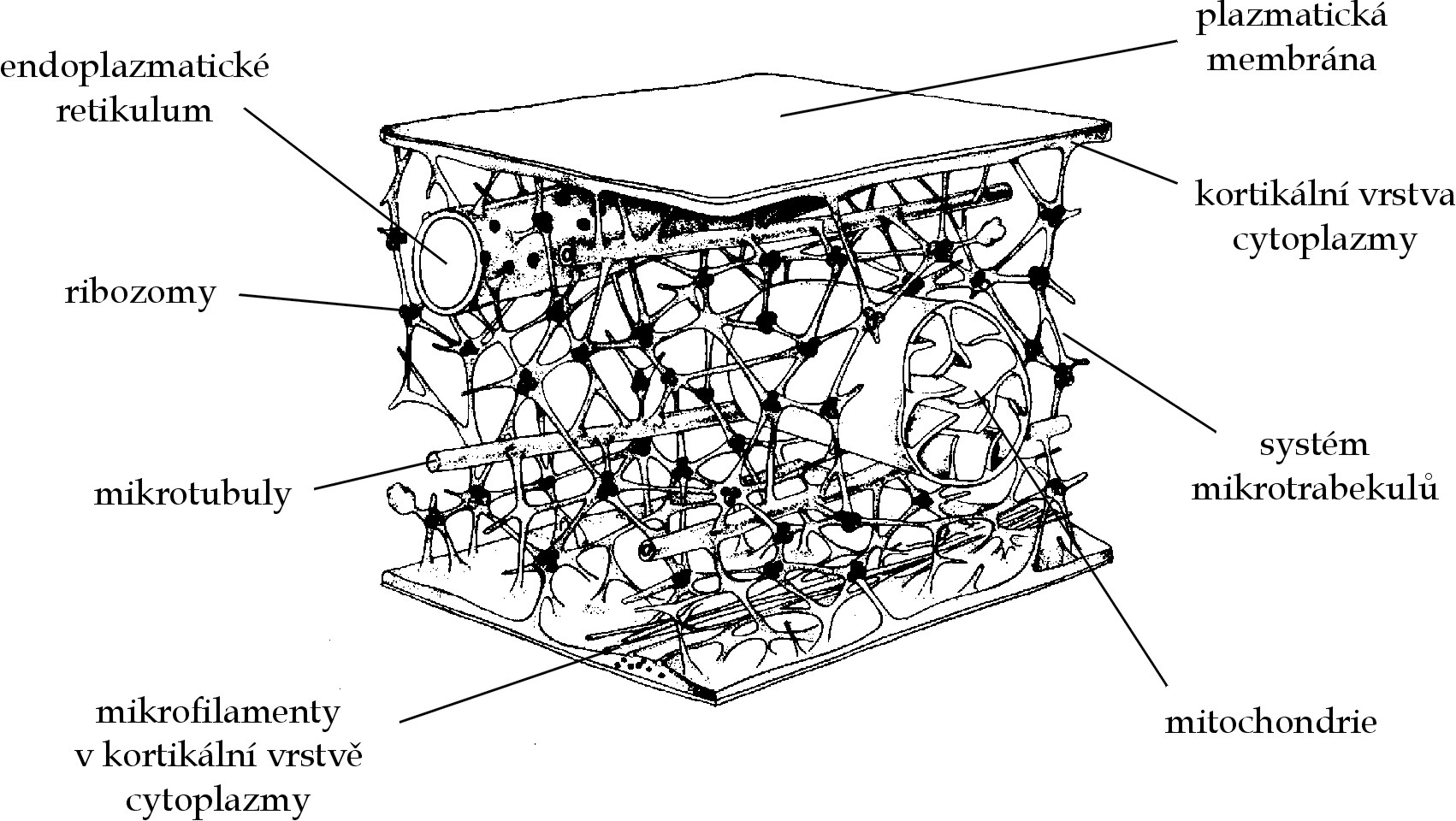 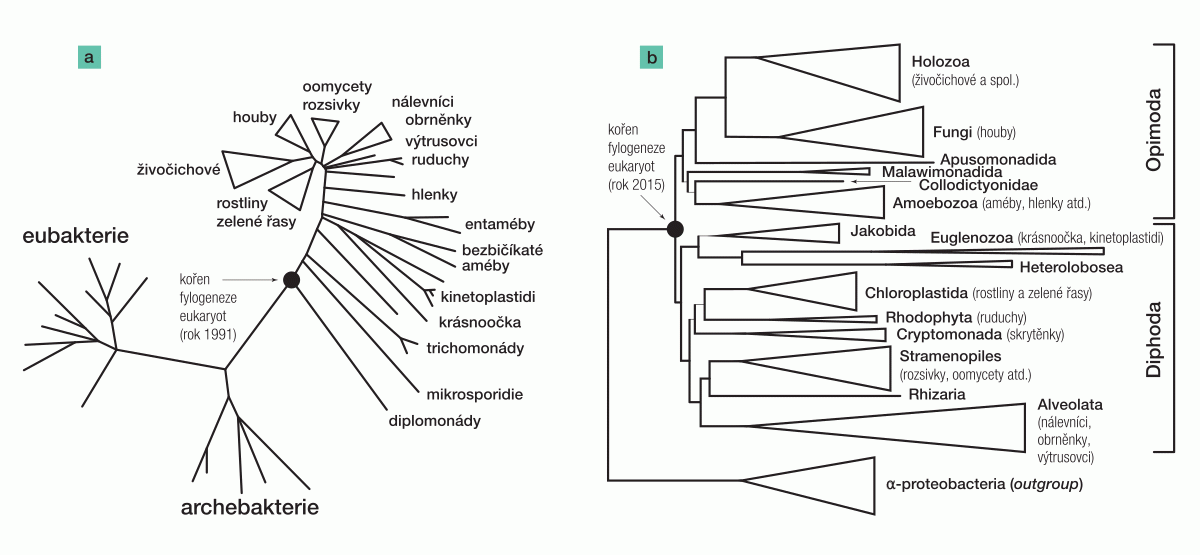 Thomas Cavalier-Smith:
loss of cell wall  necessity to create endoskeleton  flexibility, 	movement, fagocytosis
invagination of membrane  ER
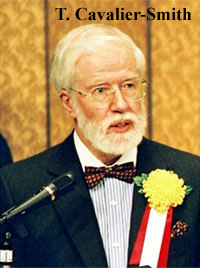 Prokaryotic cytoskeleton:
FtsZ: tubuline analogue, function in cell division
MreB: actin analogue, rod-shaped cell shape
Crescentin: analogue of intermediary microfilaments, helix creation
MinD, ParA: no analogue, cell division, separation of plasmids
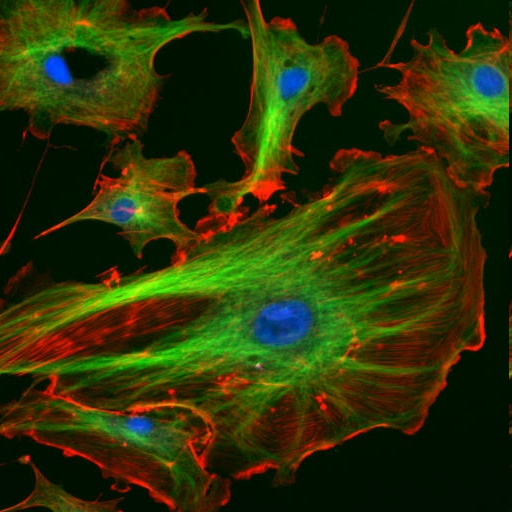 microfilaments
microtubules
exaptation
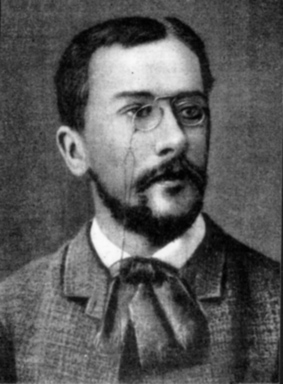 Origin of cell organelles:
Konstantin Sergeyevich Merezhkovsky (1905, 1909): 
	term symbiogenesis	chloroplasts = originally alien organisms 	(Andreas Schimper, 1883: similarity between chloroplasts and cyanobacteria; 	Richard Altmann, 1890: mitochondria [bioblasts] = originally bacteria)
first animal cell: anucleate amoeba + bacterium (nucleus)

Lynn Margulis (1966, 1970): endosymbiosis
mitochondria: bacteria related to rickettsias or other 	-proteobacteria (eg. Rhodospirillum), 	gradually loss of photosynthesis
chloroplasts: cyanobacteria, loss of respiration
K.S. Merežkovskij
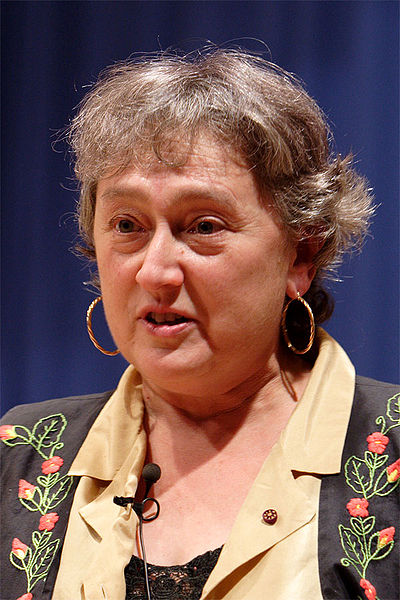 Lynn Margulisová
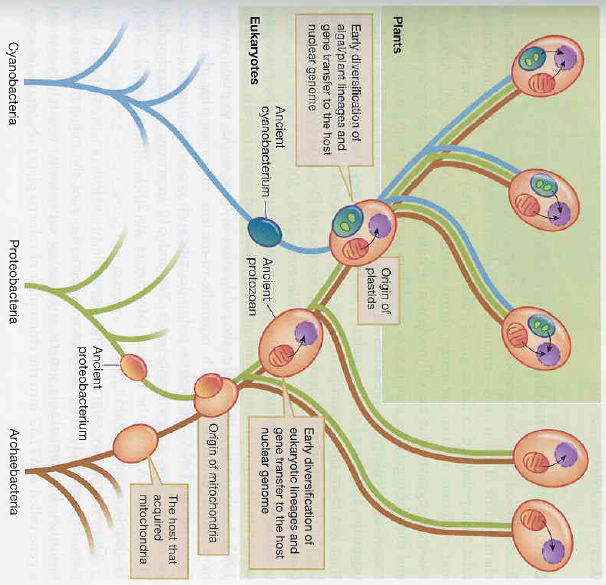 nucleus
primary plastid
mitochondrion
Theories of the origin of nuclear membrane:1. fusion of vesicles of cytoplasmatic membrane
2. fusion of eubacterium and archaebacterium (archaebacterial membrane 	= nuclear, bacterial membrane = cellular)
3. viral origin (several alternatives) ... controversial
4. first origin of the 2nd cytoplasmatic membrane, from the inner eventually 	nuclear membrane
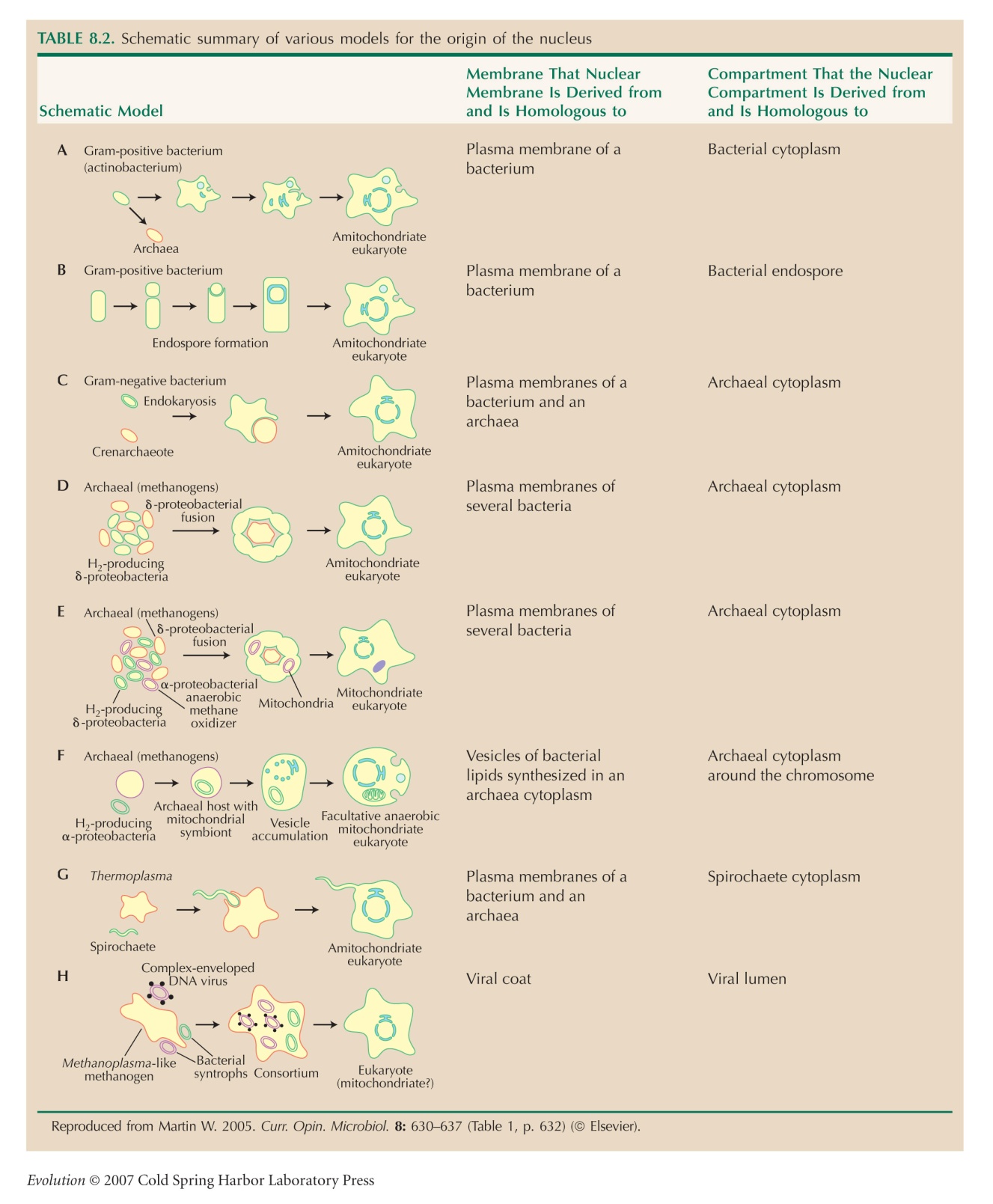 Transfer of genes to nucleus:
eg. neoSTLS2 gene, tobacco chloroplast  in 16 of 250 000 ( 1/16 000) 	daughter cells transfer of the gene to nucleus  kanamycin resistence
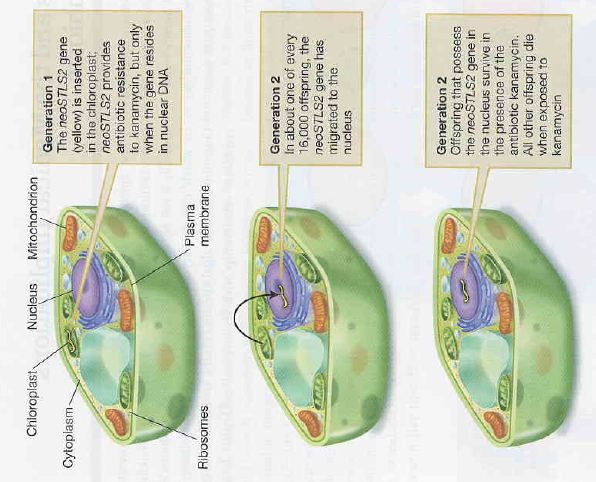 peroxisomes: G+ bacteria
microtubules: spirochaetes	 současné poznatky nepotvrzují
spirochaetes
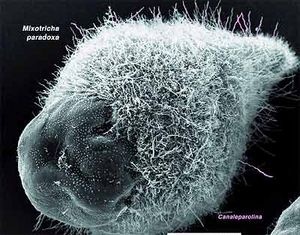 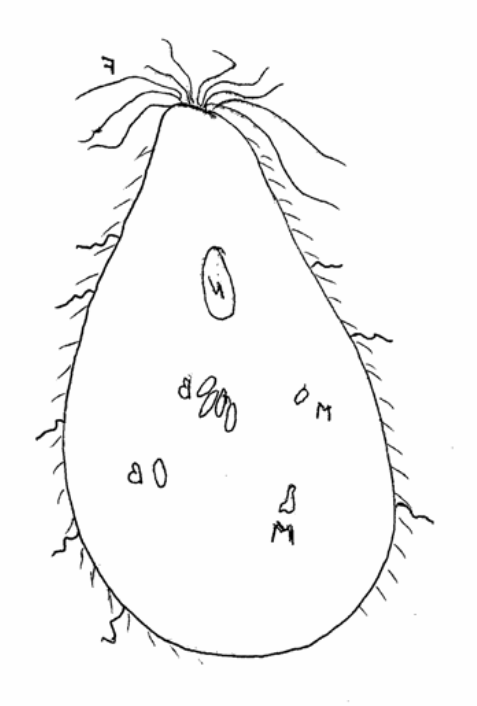 Mixotricha paradoxa
secondary and tertiary endosymbiosis 	 complex plastids: eg. euglena + green alga
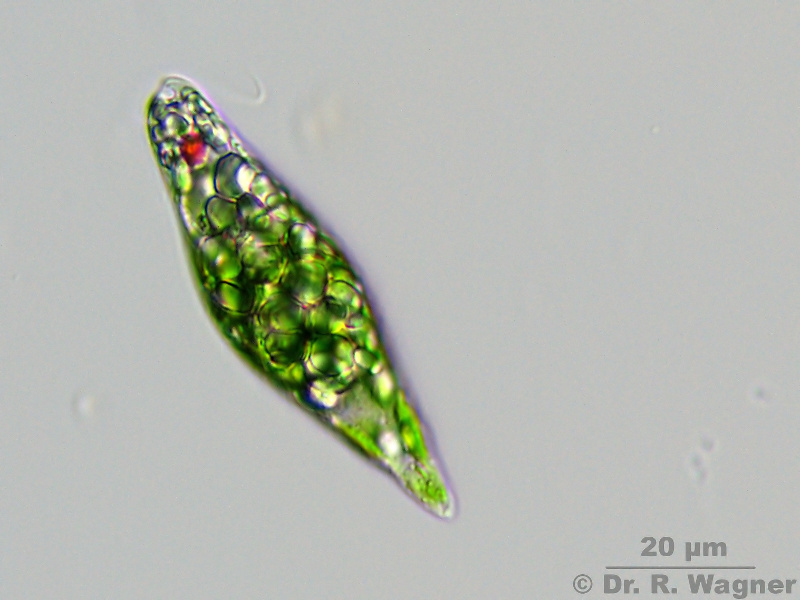 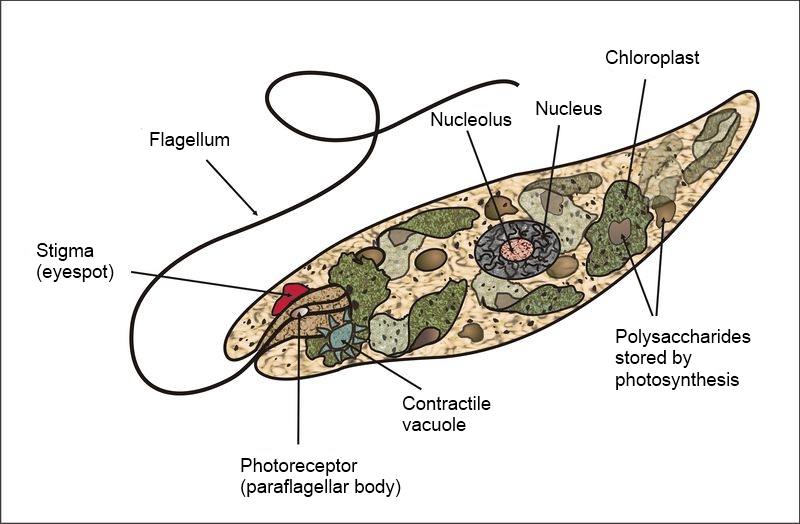 Secondary endosymbiosis:
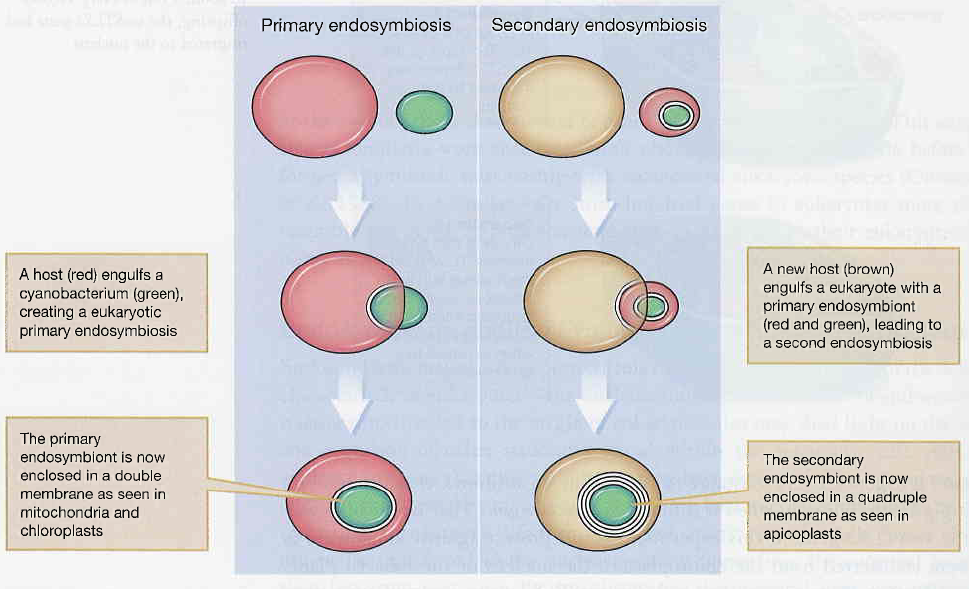 loss of cellular content of primary host
Secondary endosymbiosis:
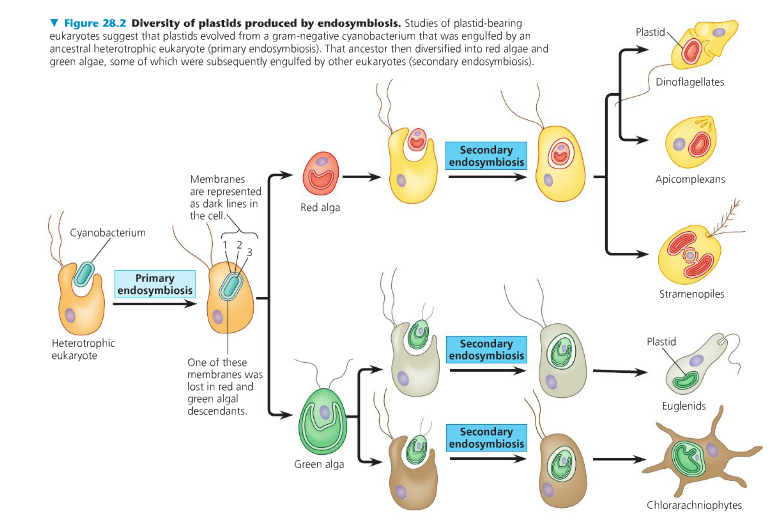 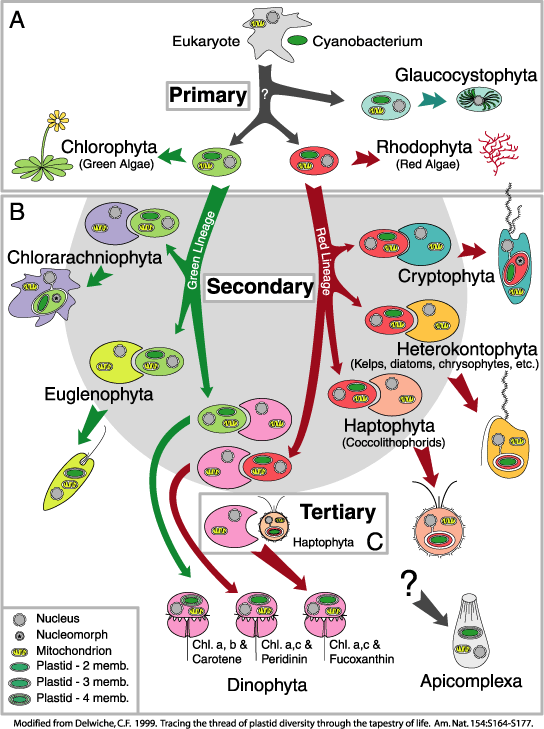 Tertiary endosymbiosis:
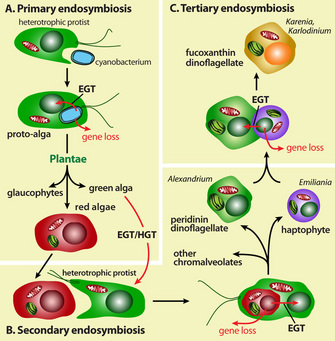 sometimes the existence of a secondary endosymbiont can be revealed  	only according to presence of its DNA (eg. chlamydia genes in plant	plastids and	primary algae)
in other cases endosymbionts still able of independent life, 	eg. photosynthetic algae (chlorellas, dinoflagellates, haptophytes) 	in cells of corals, foraminiferans, radiolarians, and some ciliates
Protoperidinium
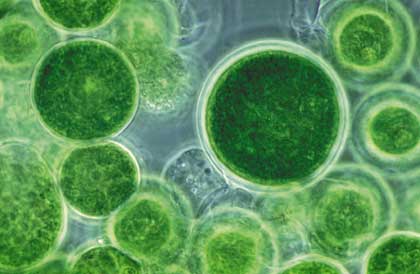 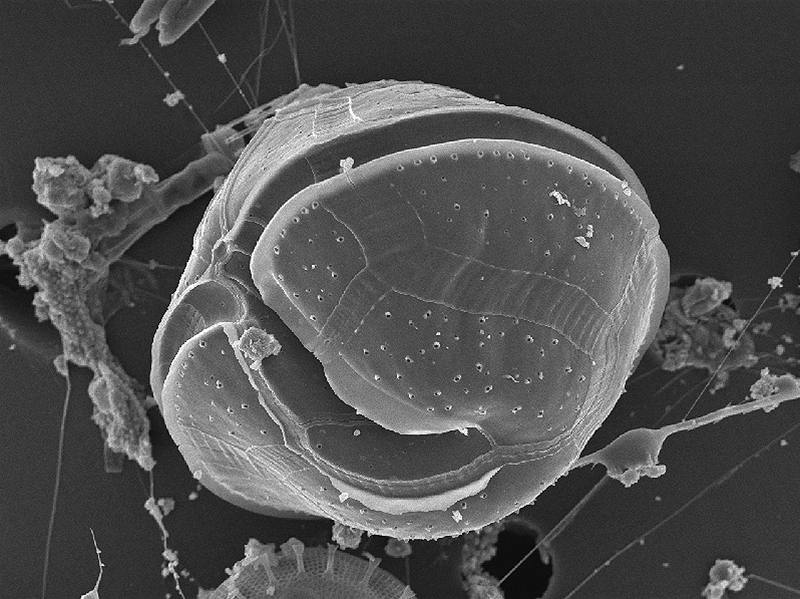 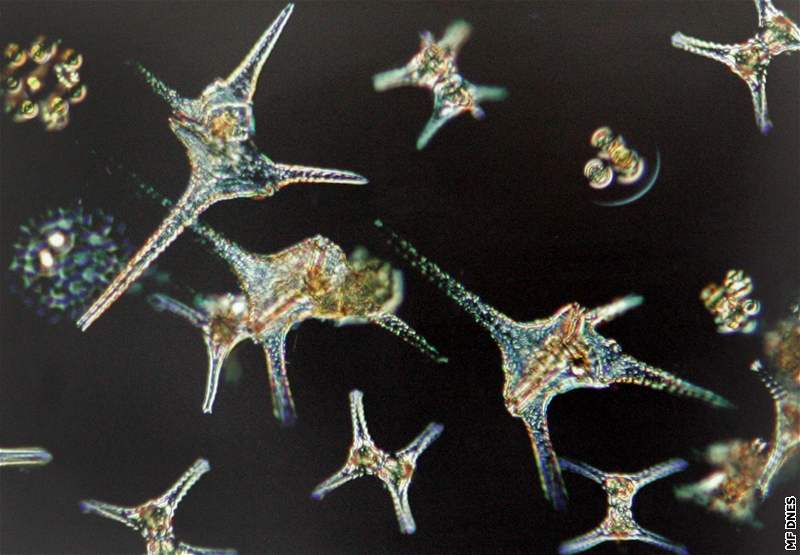 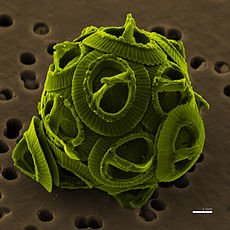 Chlorella
Ceratium
haptophyte
Gephyrocapsa
„kleptoplastids“ (eg. ciliate Myrionecta rubra, dinoflagellate of the genus 	Dinophysis, marine gasteropod Elysia viridis)
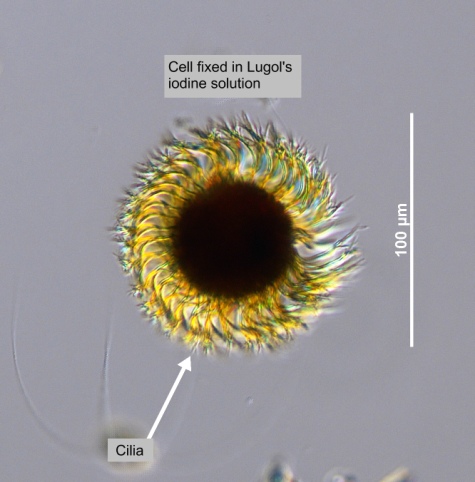 Myrionecta 
rubra
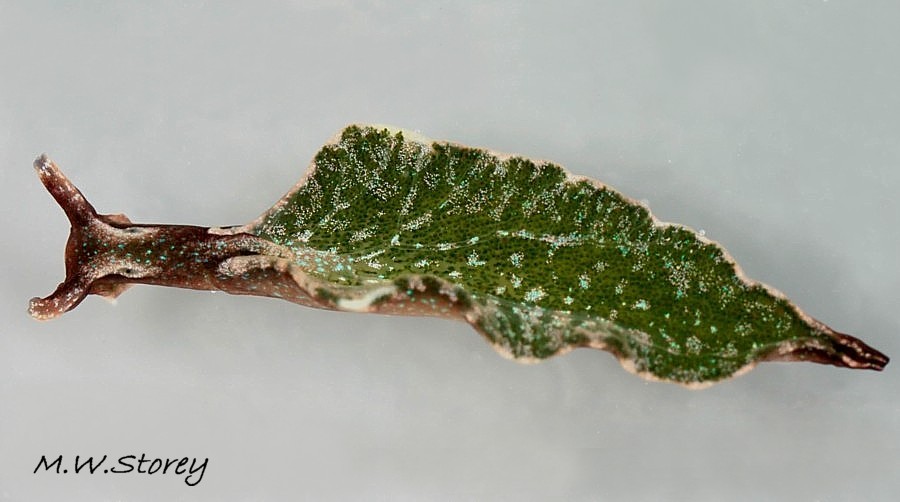 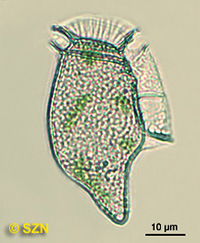 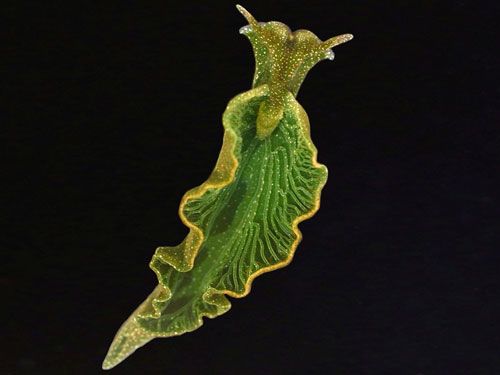 Elysia viridis
Dinophysis
caudata
Origin of multicellular organisms
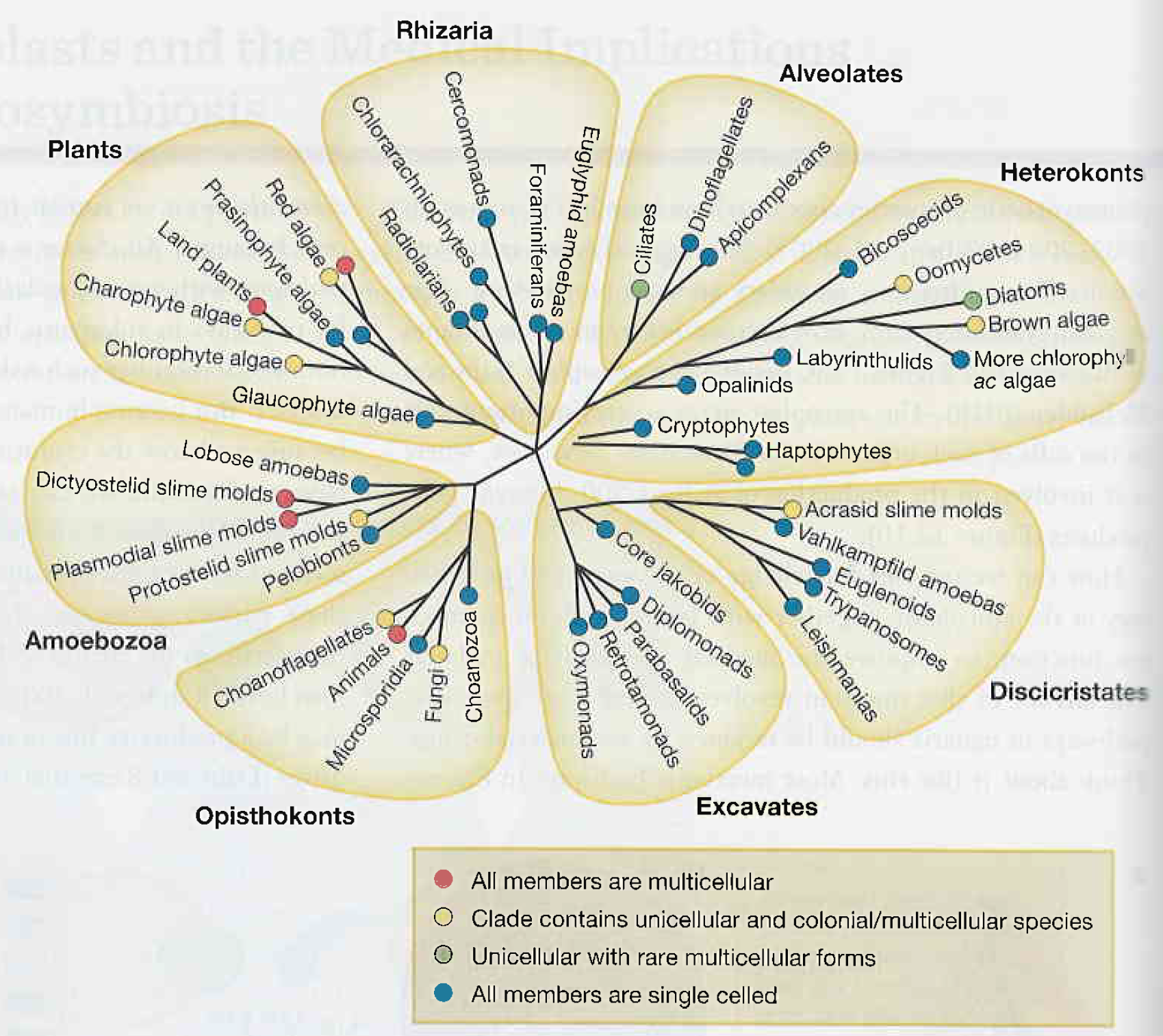 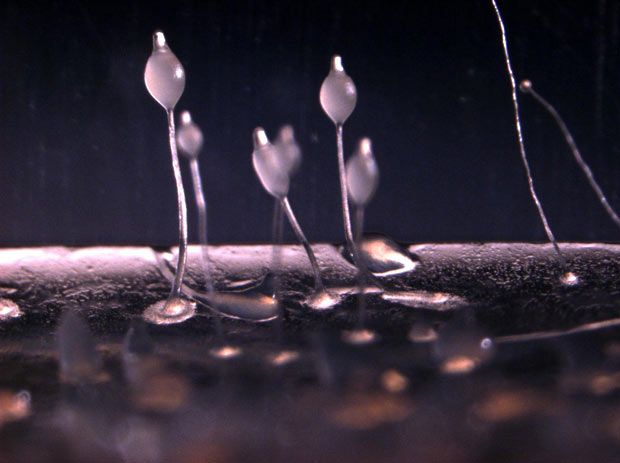 slime molds, eg. Dictyostelium discoideum
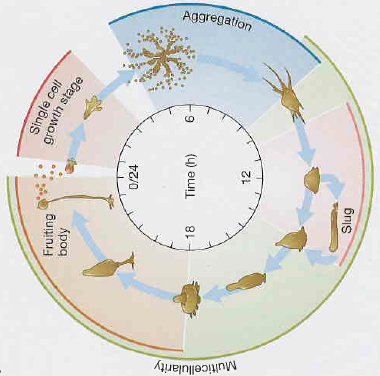 24 h fruiting body
sorus
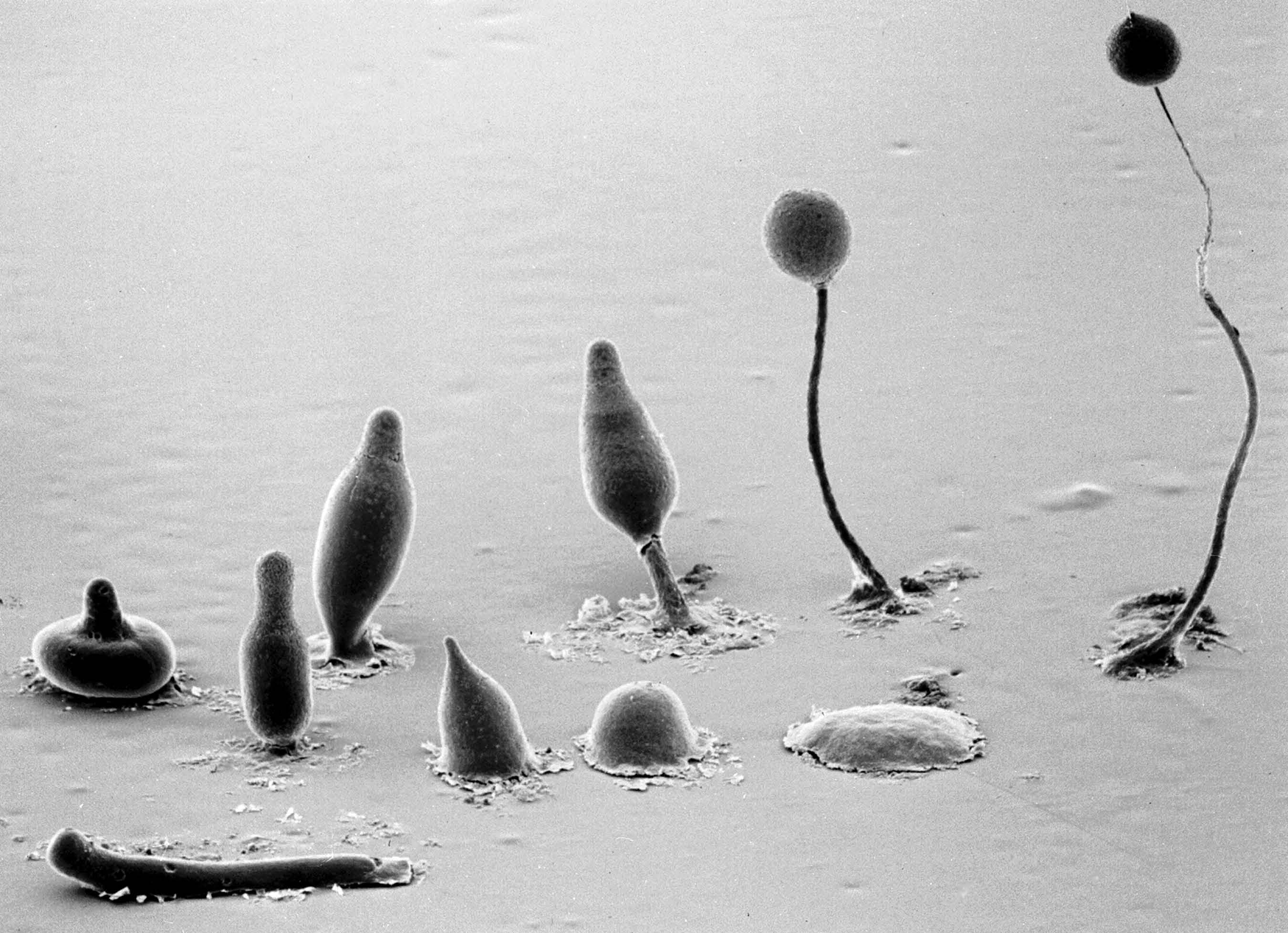 stalk
20-22 h
16 h „finger“
18 h „Mexican hat“
8000–500 000 cells
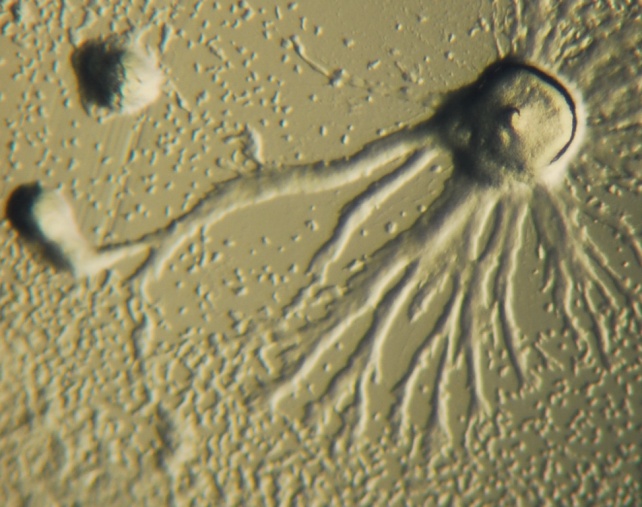 10 h loose aggregate
12 h tight aggregate
„slug“
How can „slug“, composed of independent amoebas, orient itself in its	environment?
cAMP (cyclic adenosine monophosphate): emission in area of the densest	aggregation  signal for „downstream“ cells  gradual aggregation
production of protein enabling mutual attachment of amoebas
reaction to external stimuli: light, teperature,	oxygen and ammonium 	in the soil
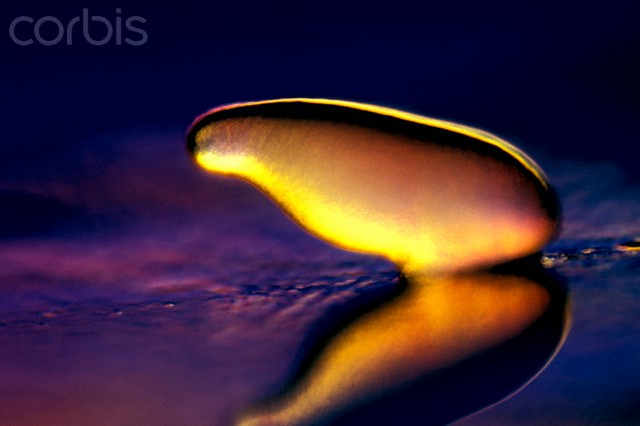 cAMP emission
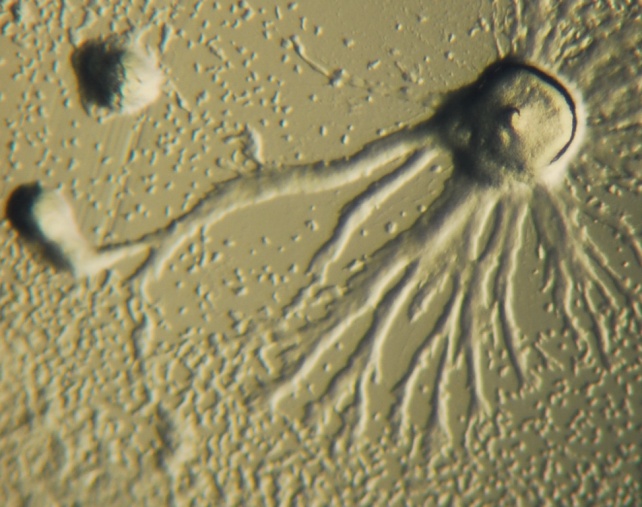 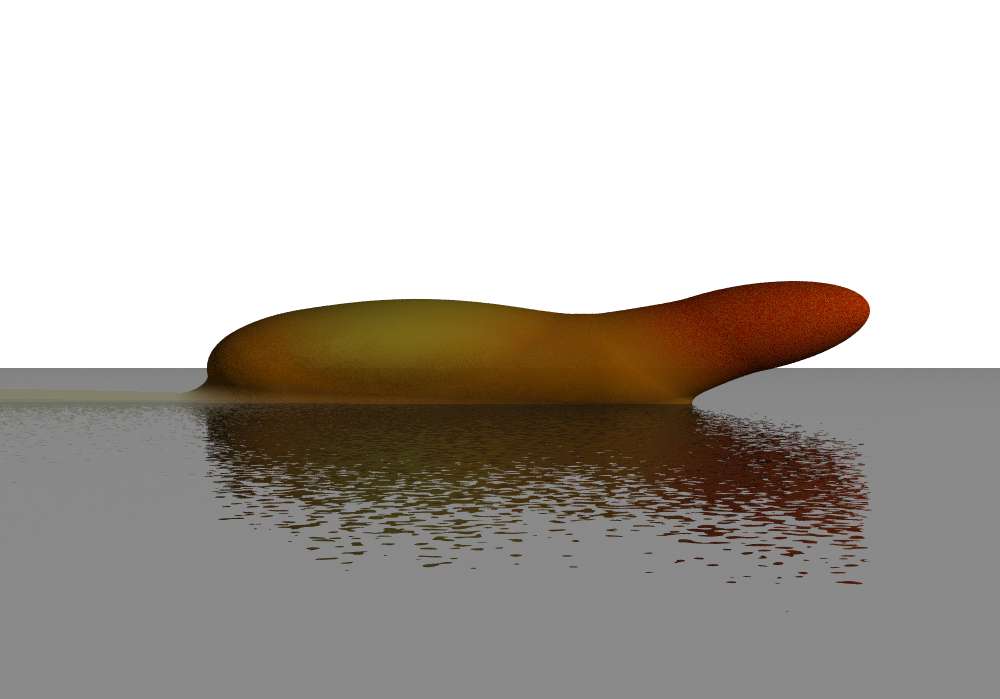 Advantages of D. discoideum aggregation?
production of coat made of cellulose and substances rich of proteins  	protection against nematodes – only on the “slug“ surface
faster movement
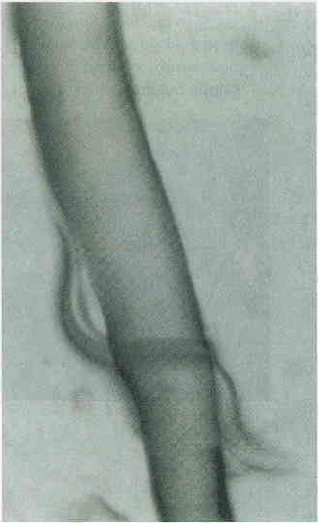 direction of „slug“movement
nematode
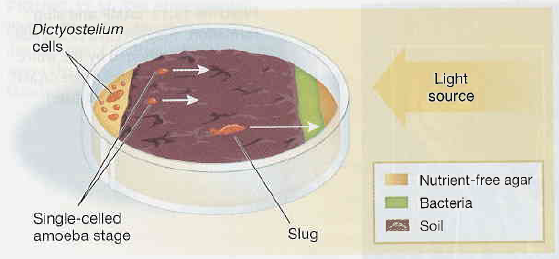 „slug“ protected by coat and size
Tree of life:
Last Universal Common Ancestor (LUCA)
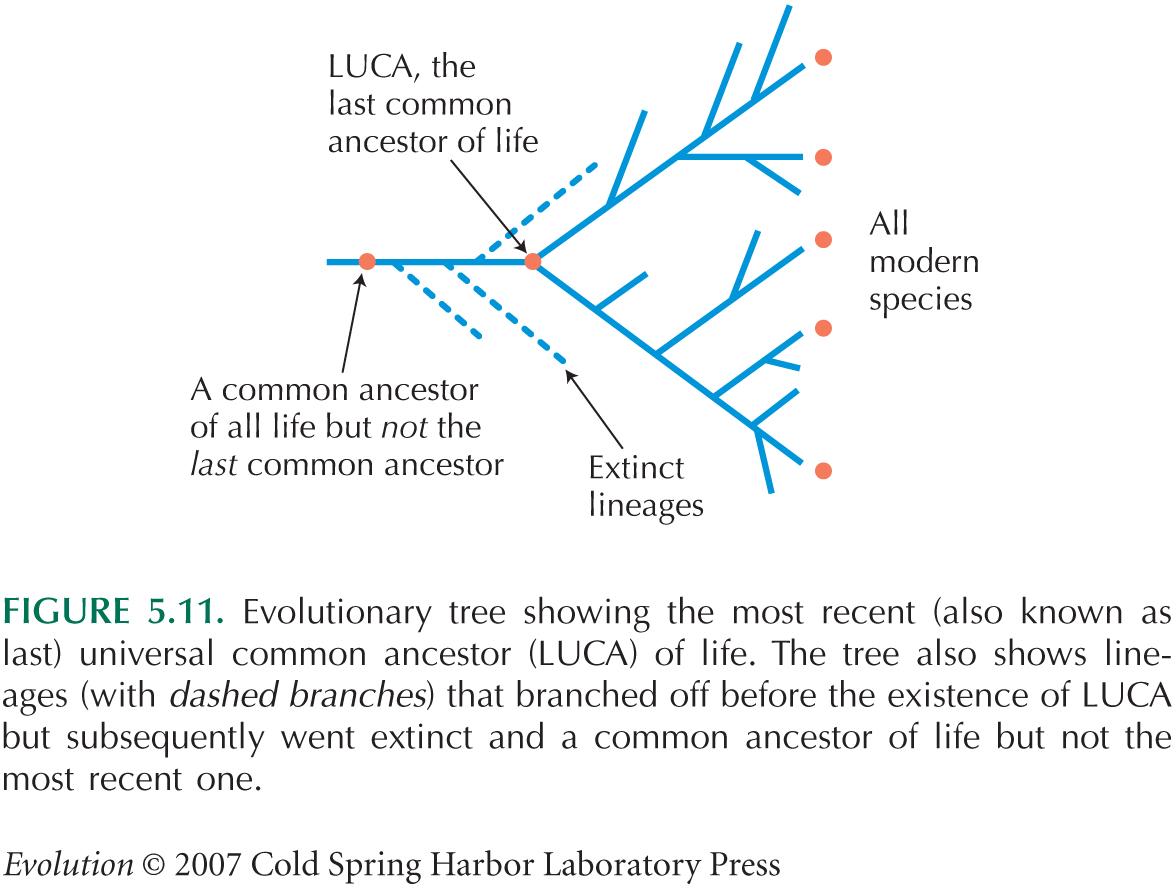 we can know nothing about organisms before LUCA
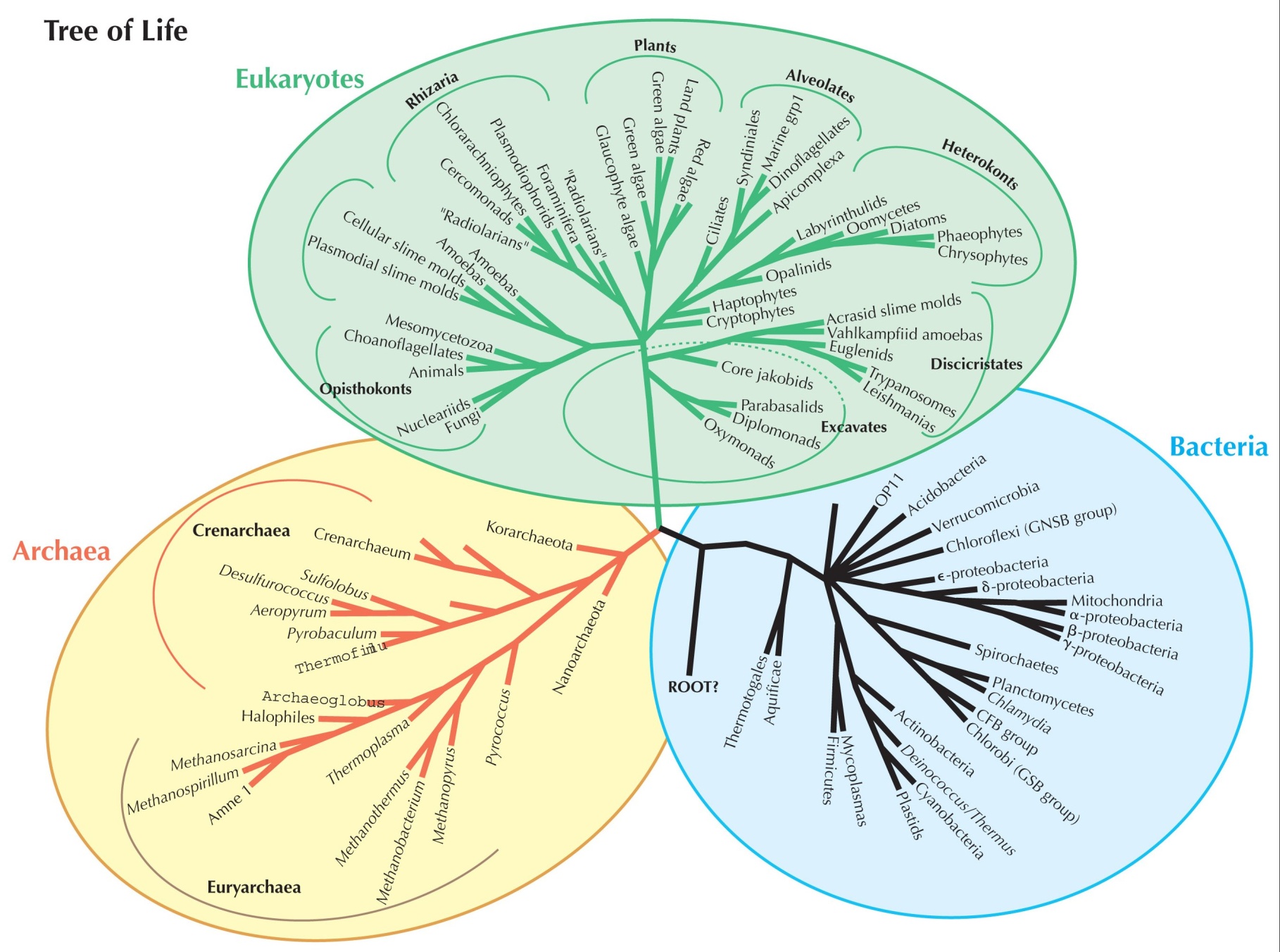 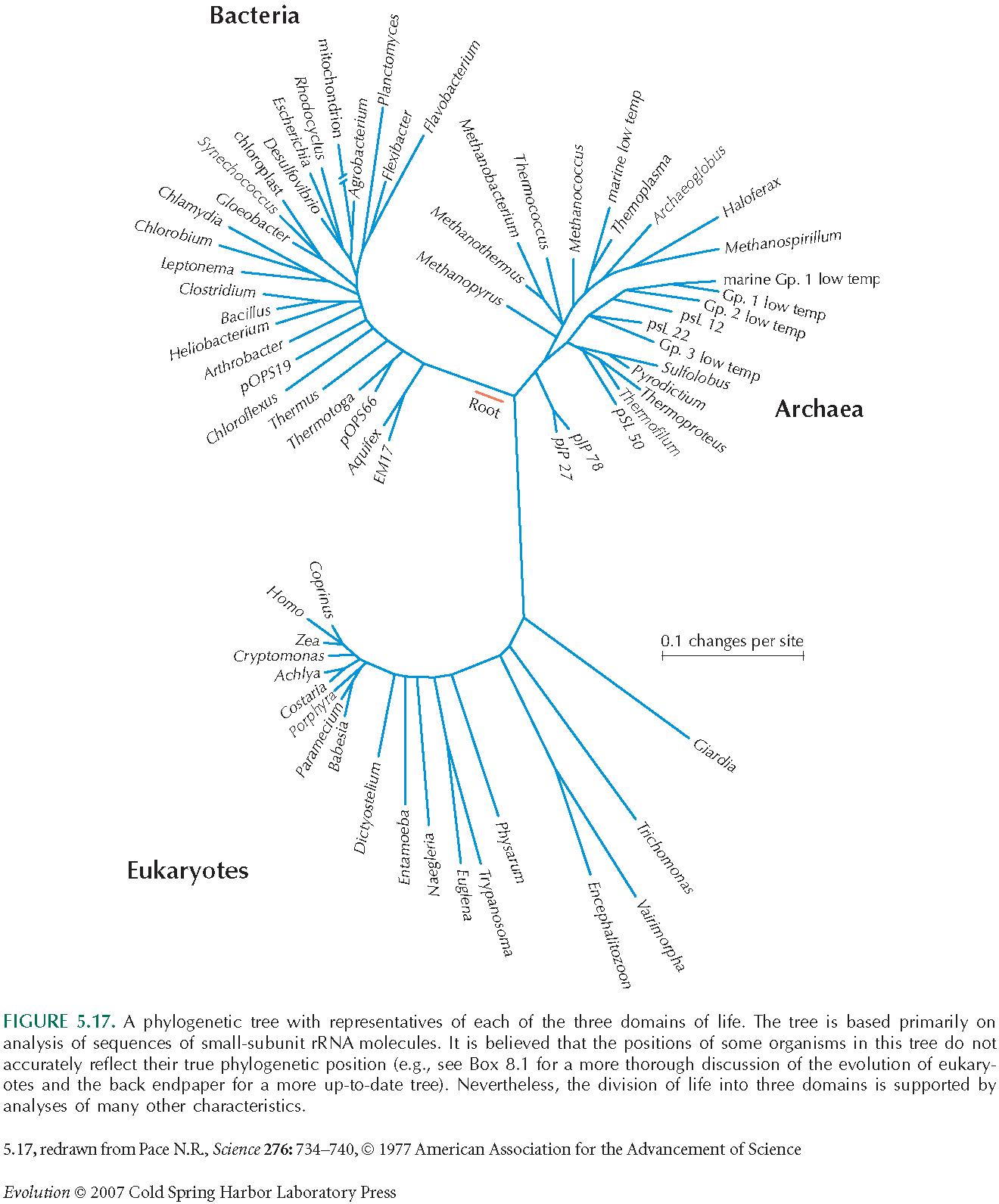 ?
?
?
Eubacteria (E. coli)
mitochondria (cows)

chloroplasts (tobacco)
Archaea (Sulfolobus)
Eukaryotes (plants, fungi)
ATPase
Eubacteria (E. coli)
chloroplasts (tobacco)
Archaea (Sulfolobus)

Eukaryotes (plants, fungi)
Horizontal transfer of genes
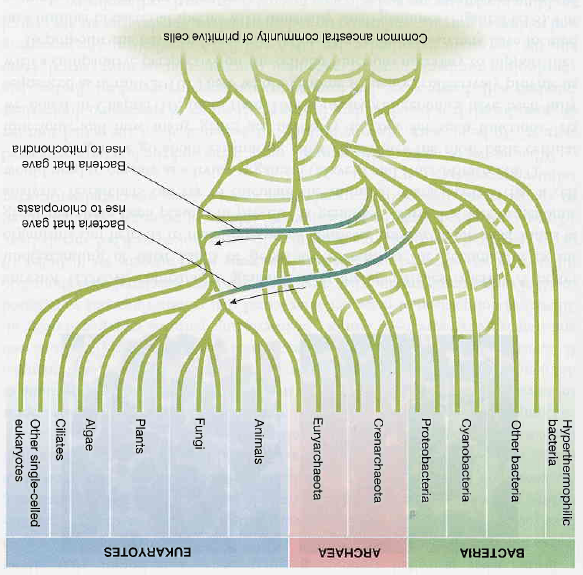 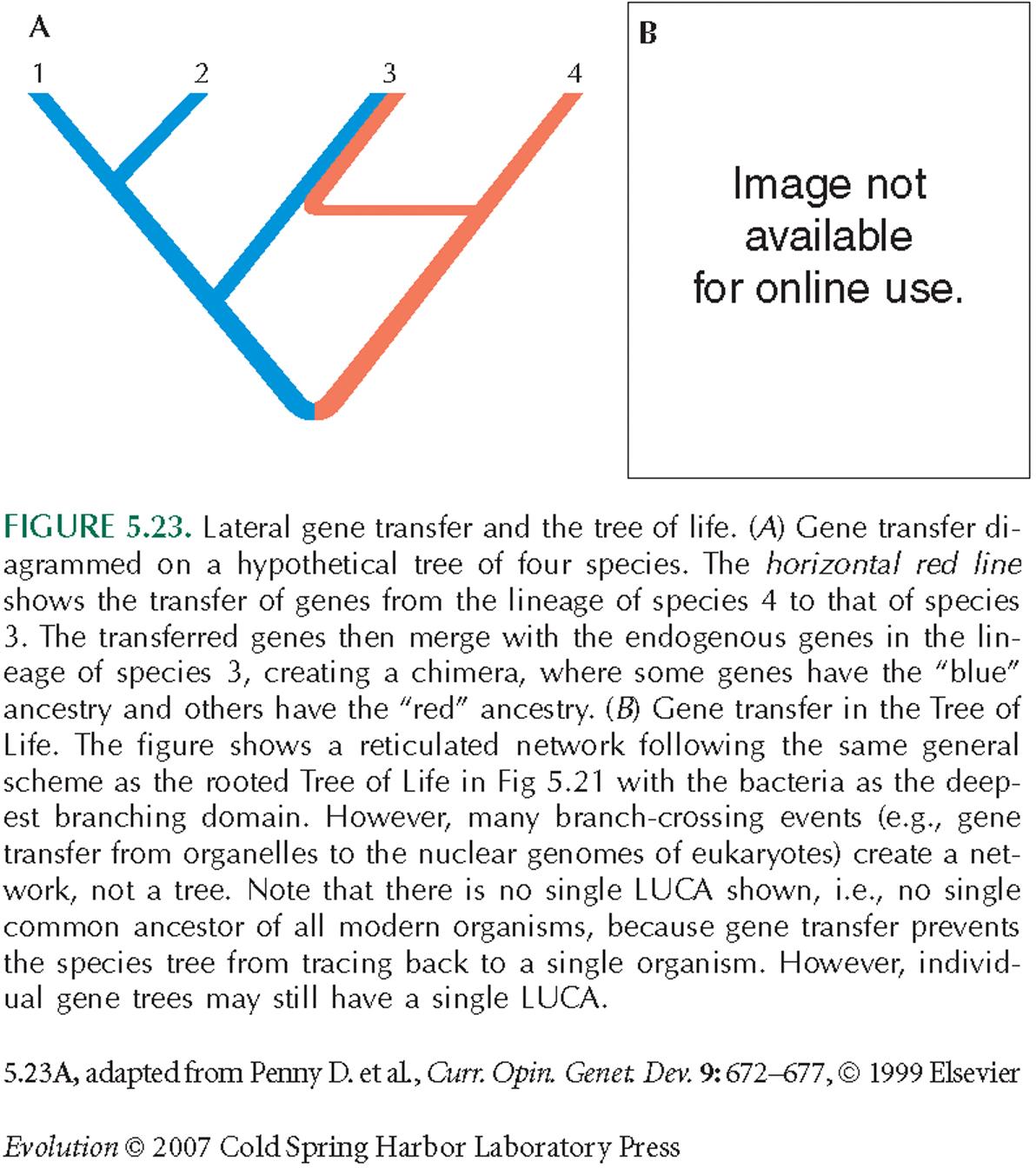 reticulate evolution
 no LUCA of recent organisms  trees for individual genes can have LUCA
Where to place viruses on the Tree of Life?
1. relics of pre-cellular world: some processes and genes ancient	many genes only very distantly related to their cellular counterparts	 how could they independently exist in pre-cellular world?
2. similarity with transposons  „escaped“ parts of cellular organisms 	– (eg. RNA or DNA elements, plasmids)
3. originally free-living organisms	eg. mimivirus: genome size = 1,2 Mb,  900 proteins, ie. more than	some bacteria and archaebacteria!
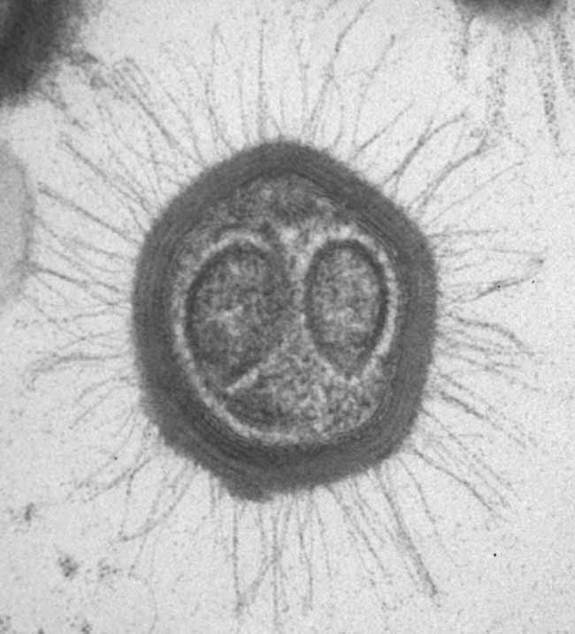 mimivirus
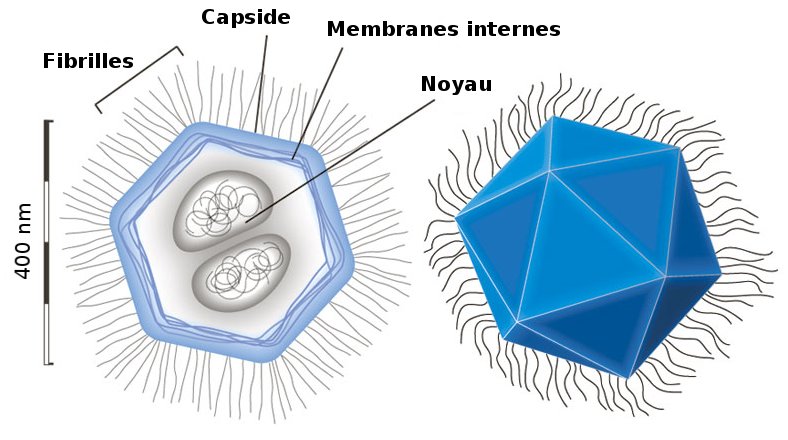 Increase of complexity:
Stephen Jay Gould:evolution moves as a drunk person which cannot 	return to the starting point however he wants
even at present most organisms prokaryoticsecondary simplification (eg. parasites)


John Maynard Smith a Eörs Szathmáry:
the contingent irreversibility theory): steady tendency to increase    of complexity
major transitions
complexity emrges withou selection
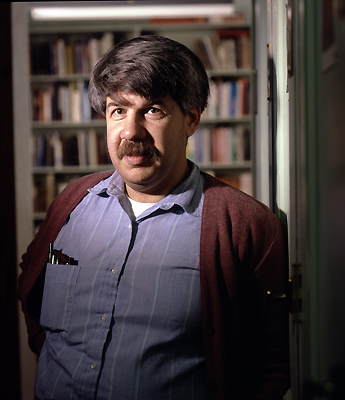 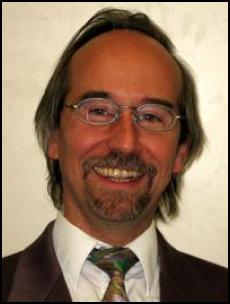 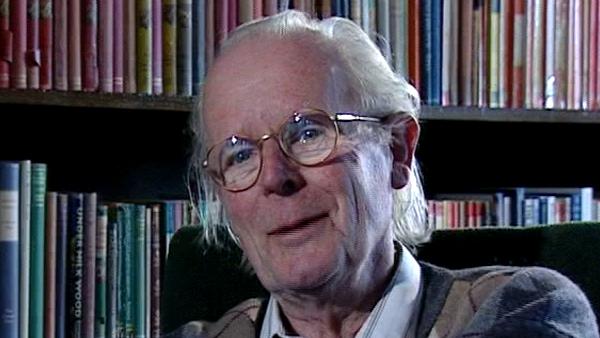 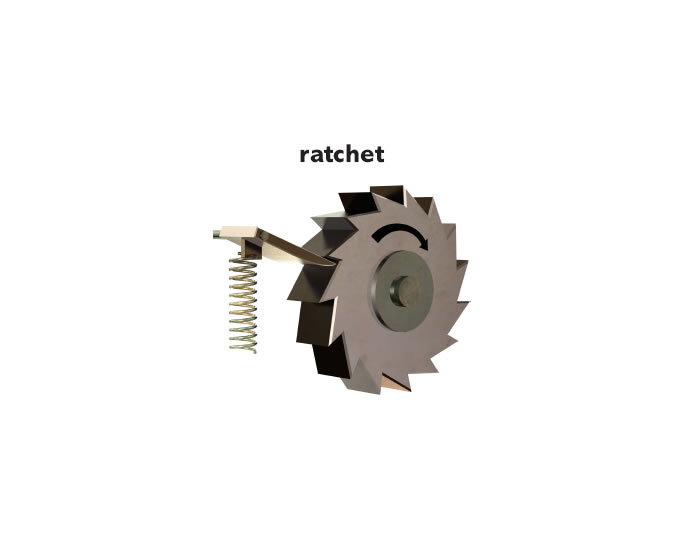 Major transitions in evolution:
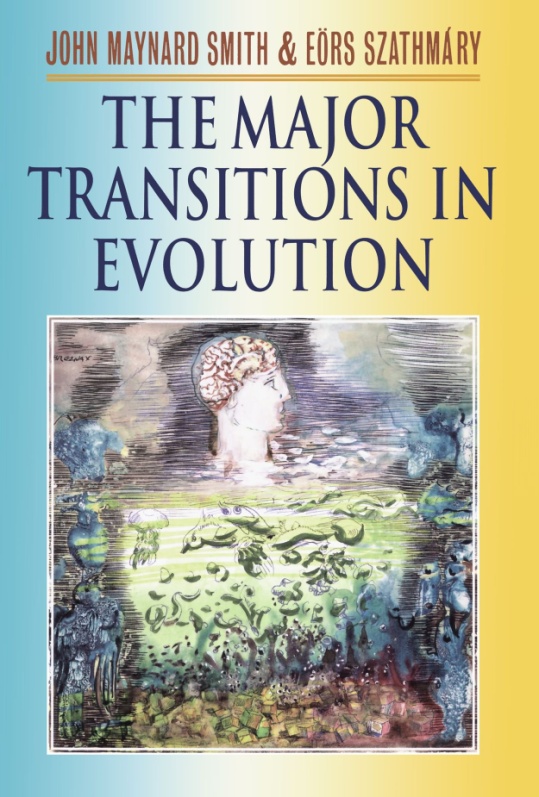 origin of replicators
compartmentation, origin of cell
origin of chromosomes
origin of genetic code, DNA
origin of Eukaryotes
origin of sex
multicellularity
societies
origin of language
Individuals cease to reproduce independently
Bigger size  bigger pray, specialization, division of labour
Origin of more effective ways of acquiring, processing, 	transmission, and saving of informations
But advantages of a transition to a „higher level“ do not imply group selection!
conflict of selections at different levels:replication control  B chromosomes, transposition
fair meiosis  meiotic drive
differentiation of somatic cells  oncogenic growth
non-reproducing castes  egg-laying workers